Профессионально-трудовое обучение
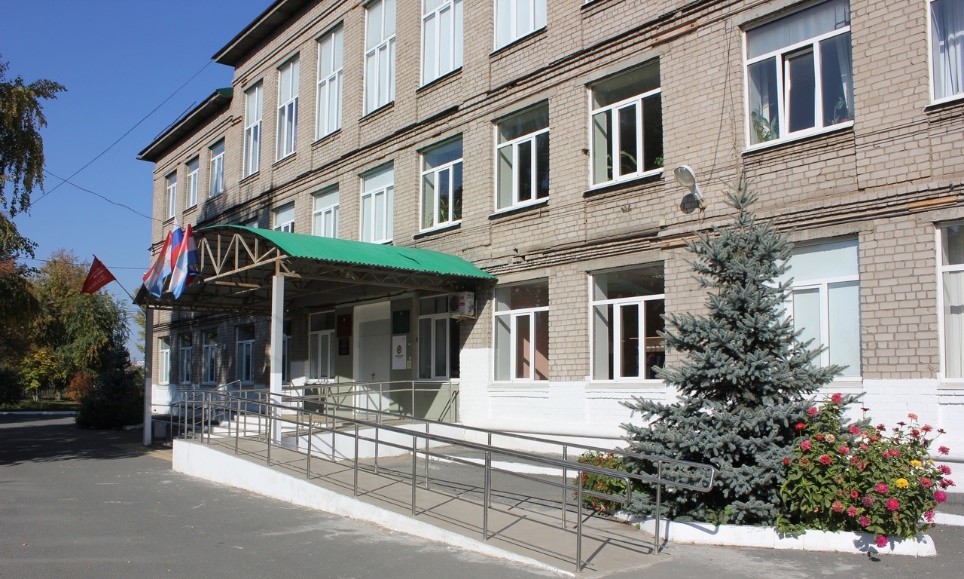 «От успеха в школе 
– к успеху в жизни!»

                                  Ноябрь 2021
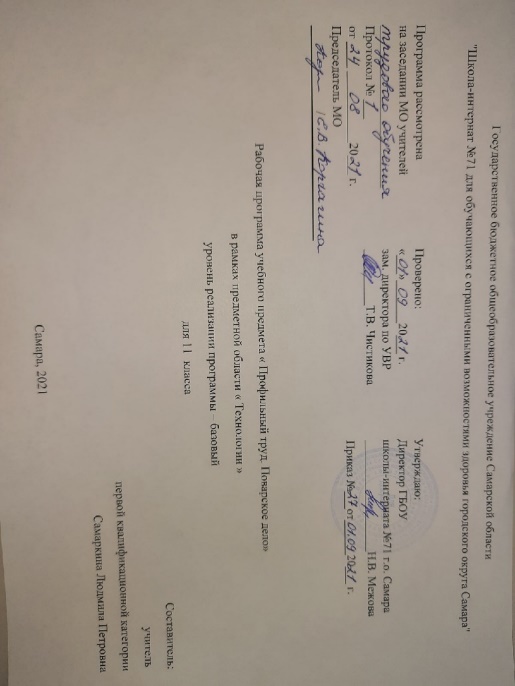 Разработаны новые образовательные программы профессионально-трудового обучения по профилям :
«Рабочий по комплексному обслуживанию здания» с профессиональной подготовкой обучающихся по профессии «Рабочий по комплексному обслуживанию и ремонту здания»; 
«Подготовка младшего обслуживающего персонала» с подготовкой работников сферы обслуживания; 
«Поварское дело»
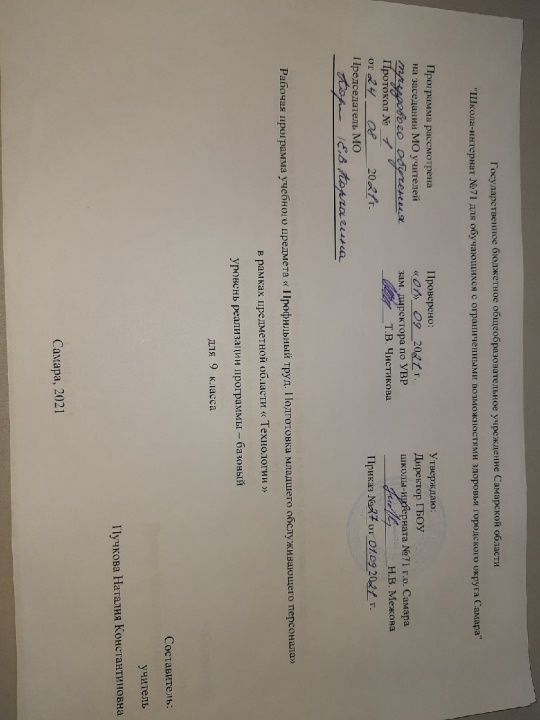 Модернизированы образовательные программы по профилям:
 «Растениеводство» с подготовкой работников городского зелёного хозяйства; 
«Швейное дело» с подготовкой обучающихся по профессии «Швея»; 
«Столярное дело» с профессиональной подготовкой обучающихся по профессии «столяр-плотник», «столяр».
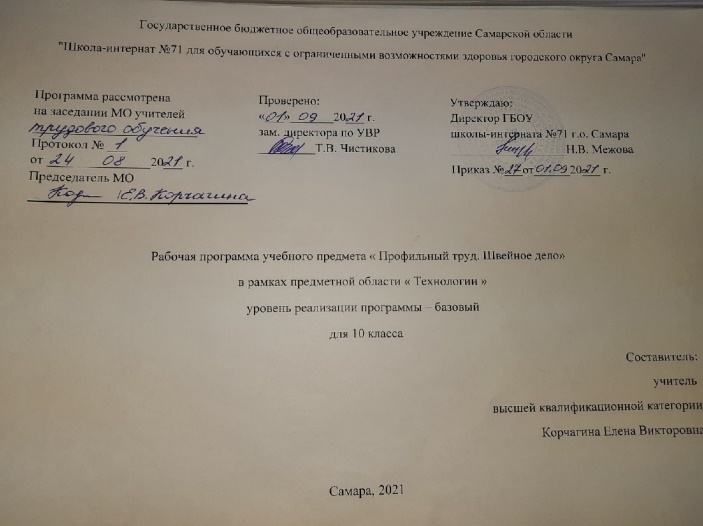 Кабинет практических занятий
 по подготовке младшего обслуживающего персонала
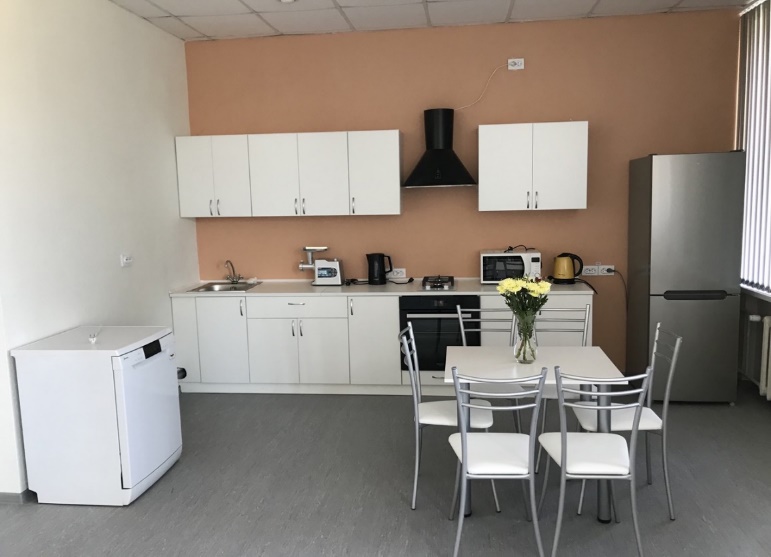 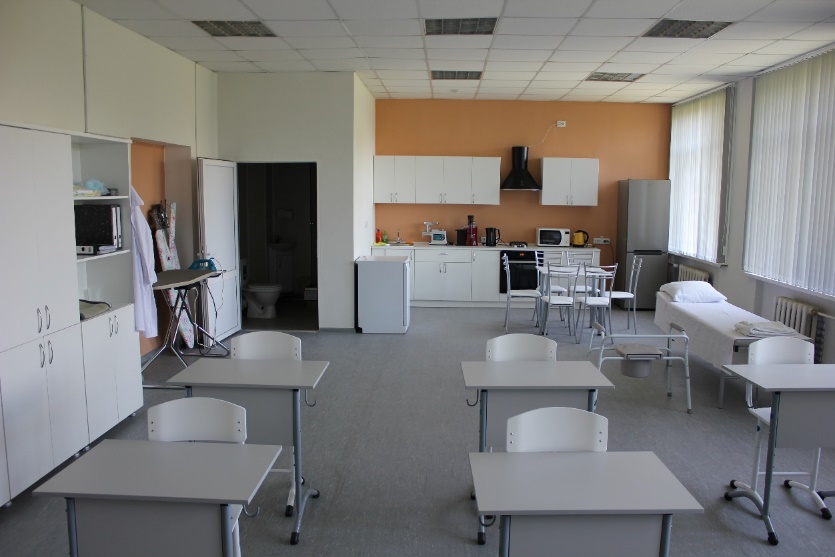 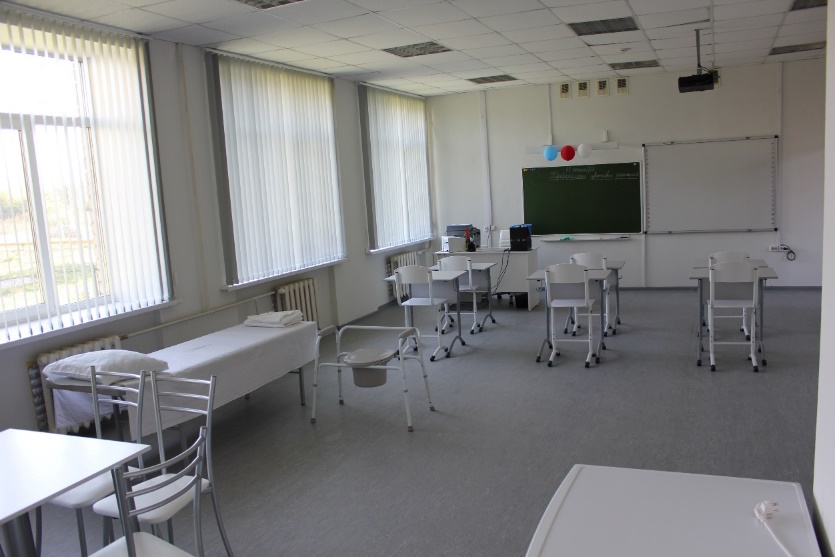 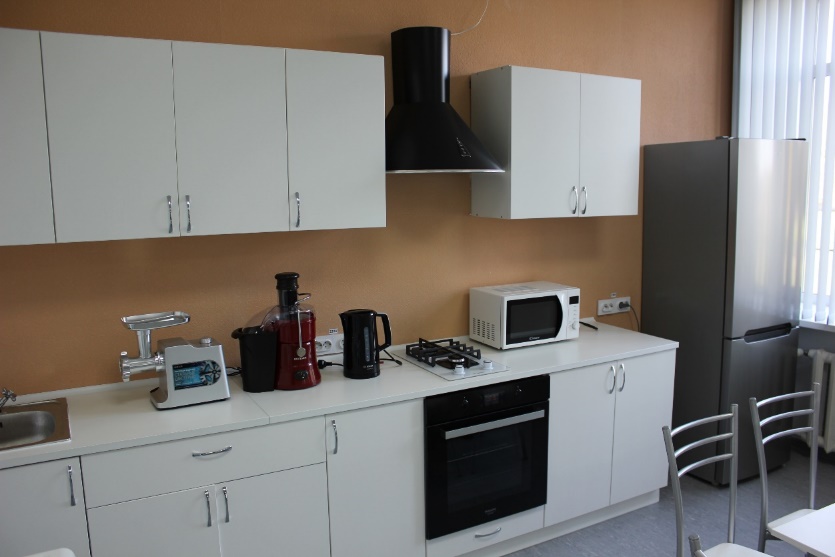 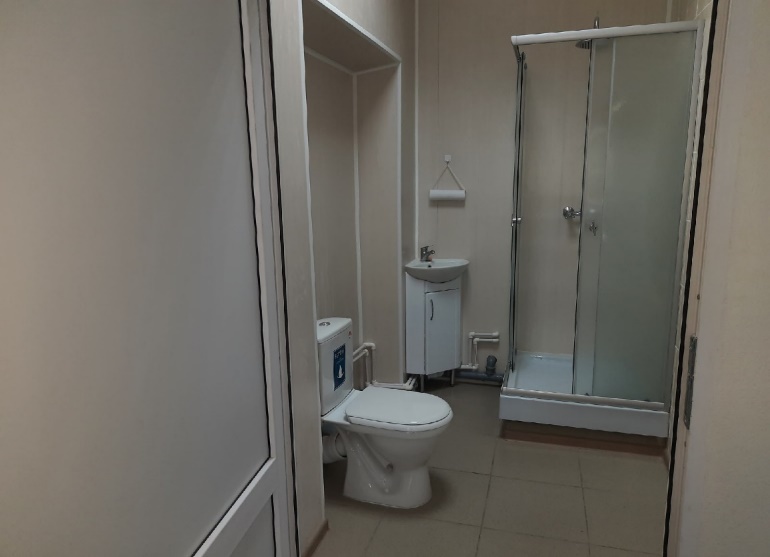 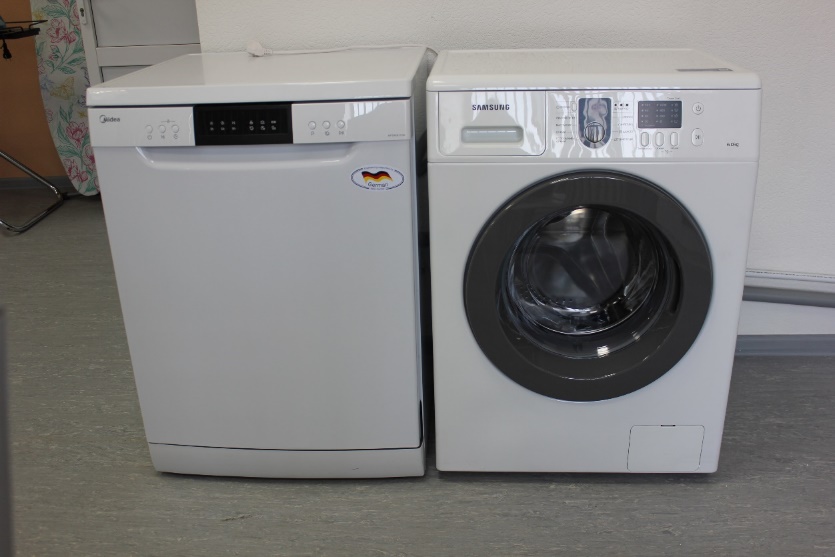 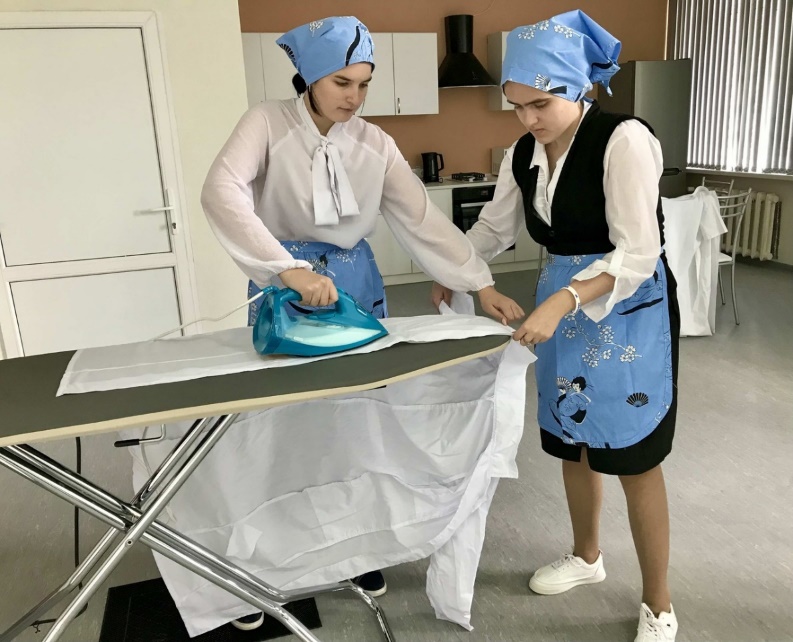 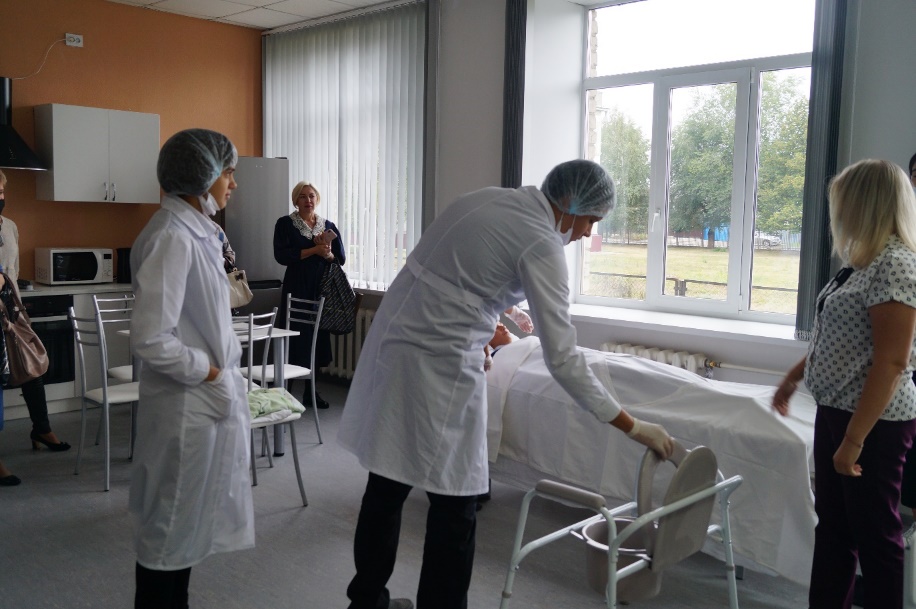 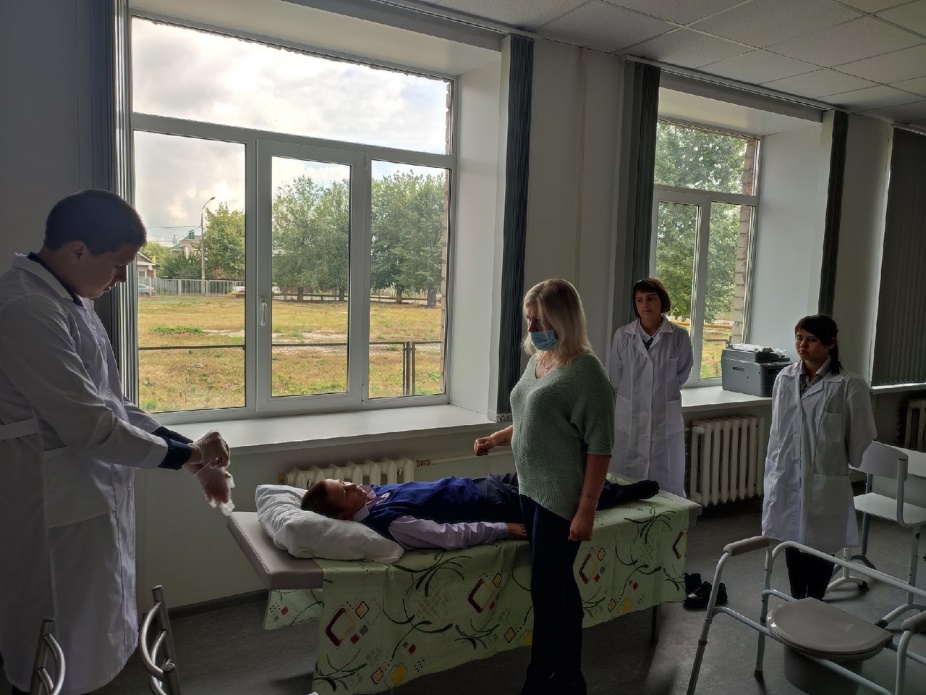 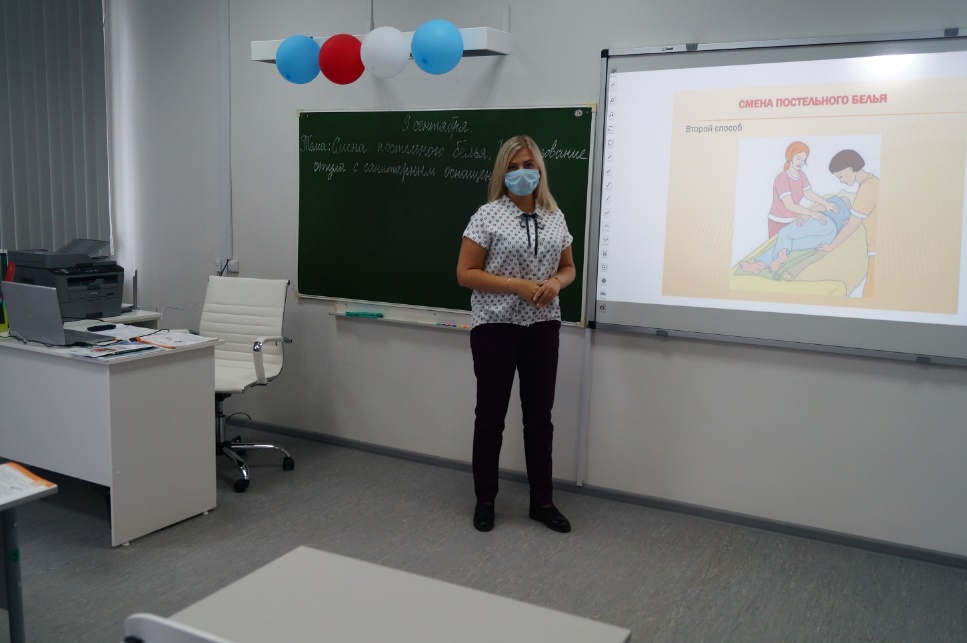 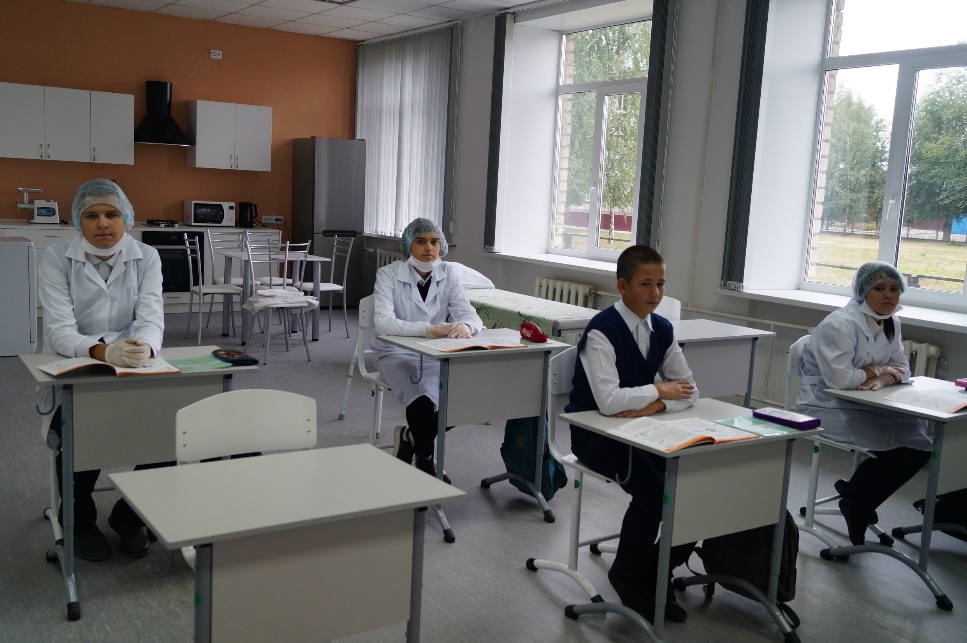 Кабинет практических занятий
 по поварскому делу
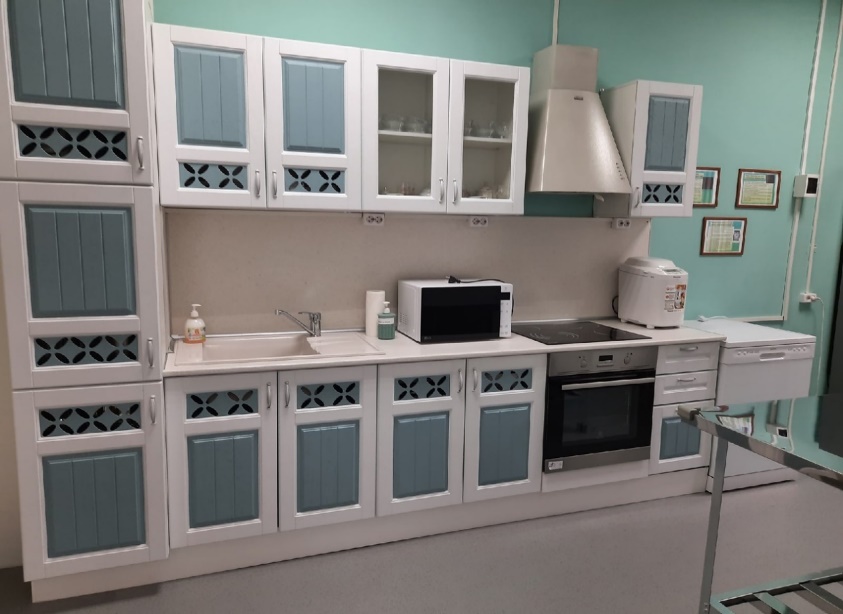 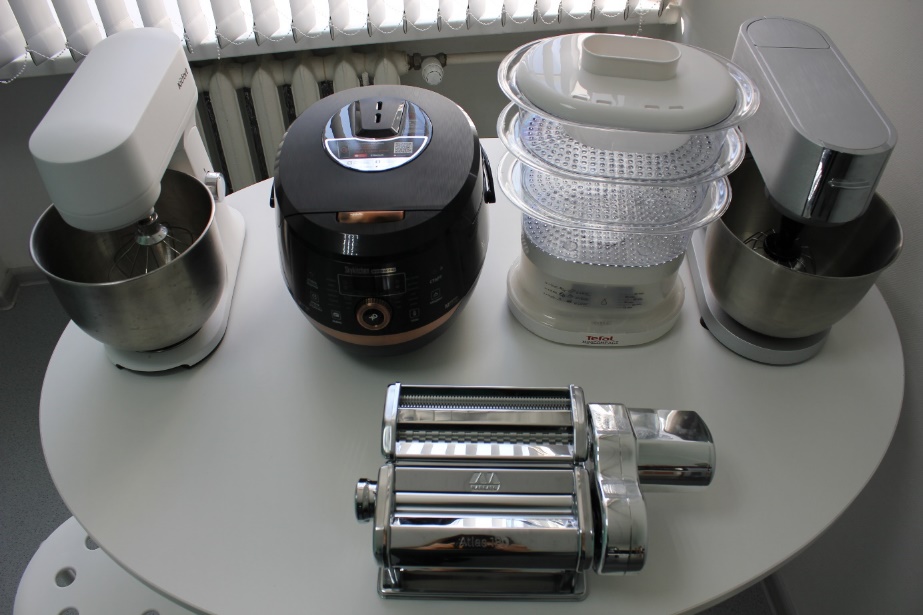 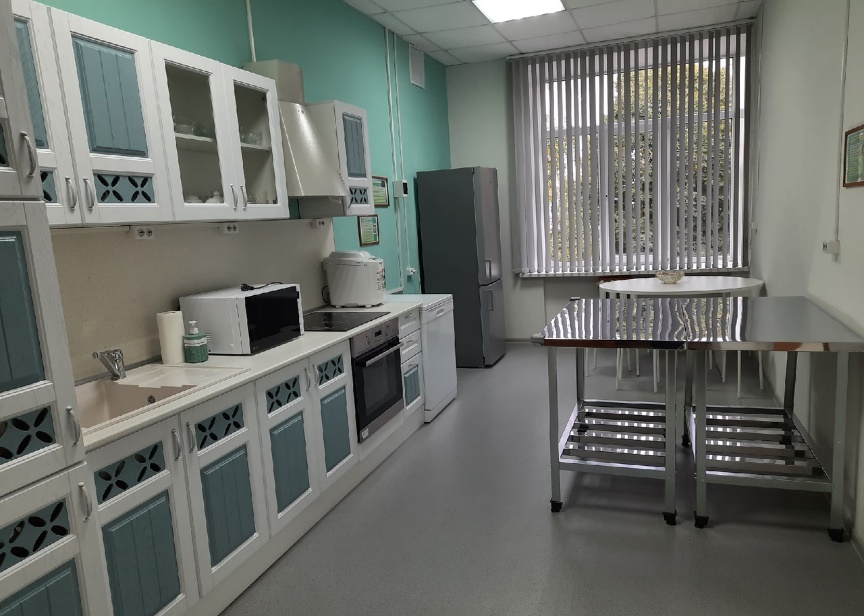 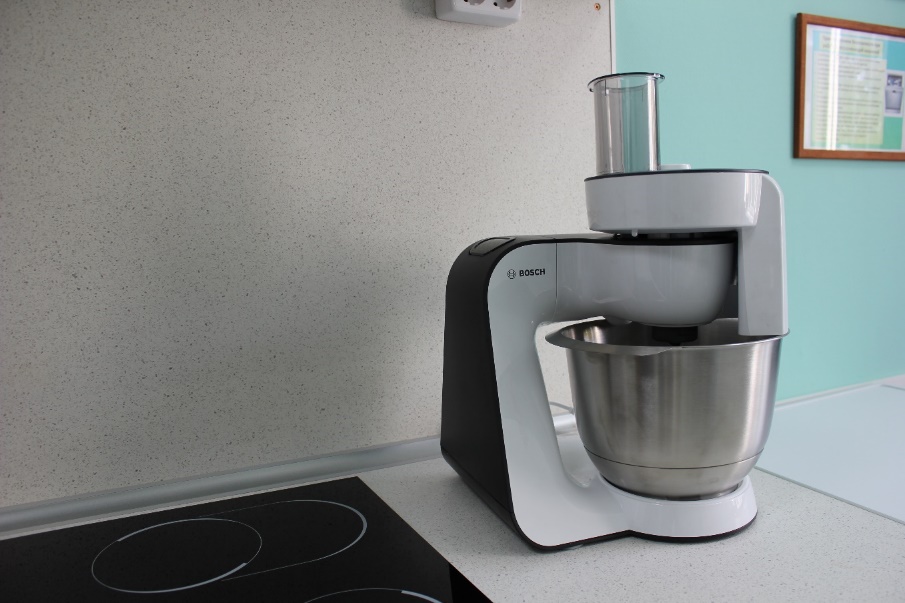 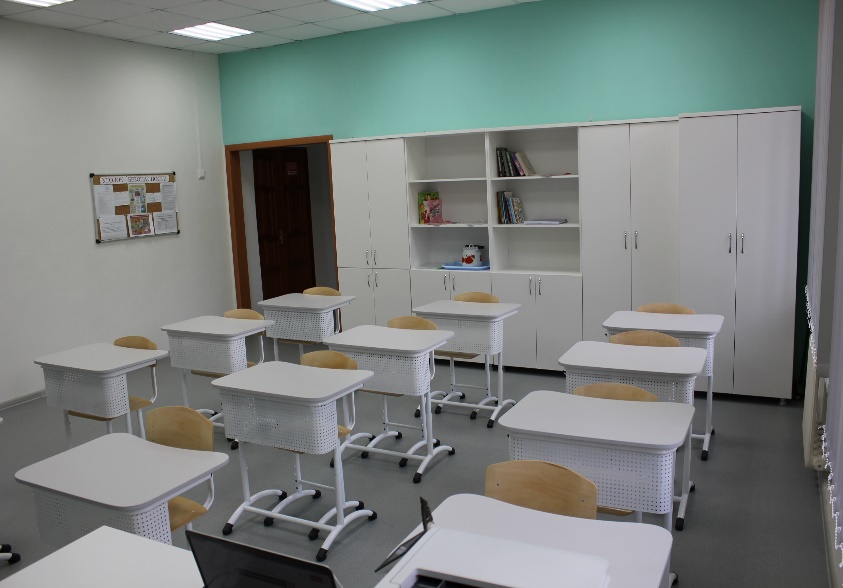 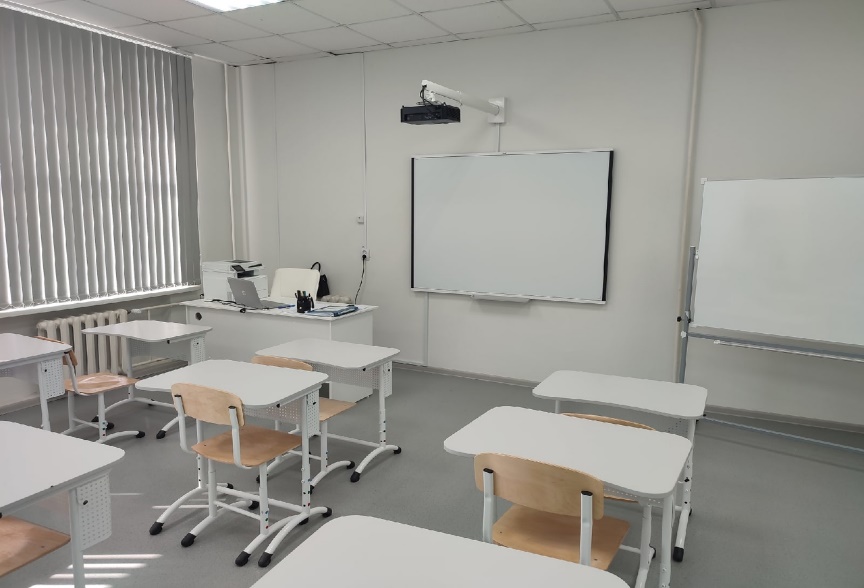 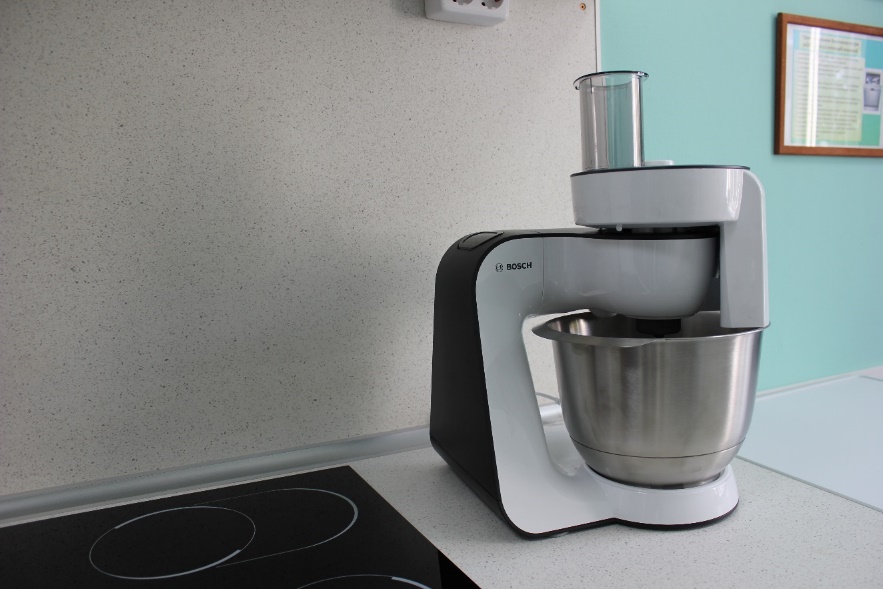 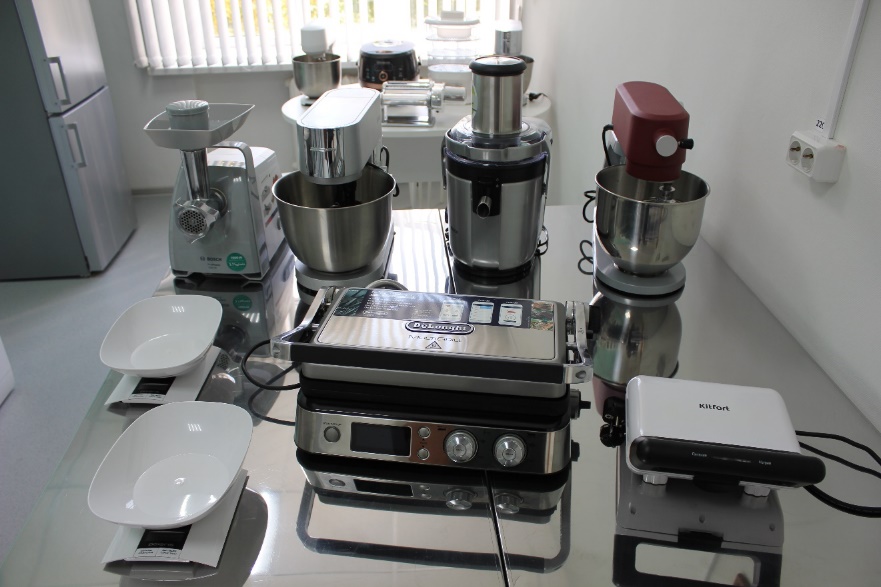 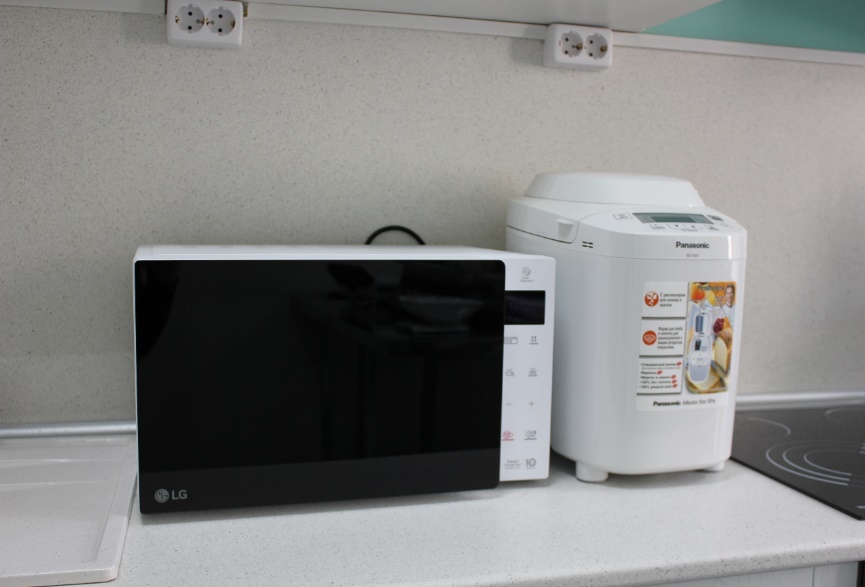 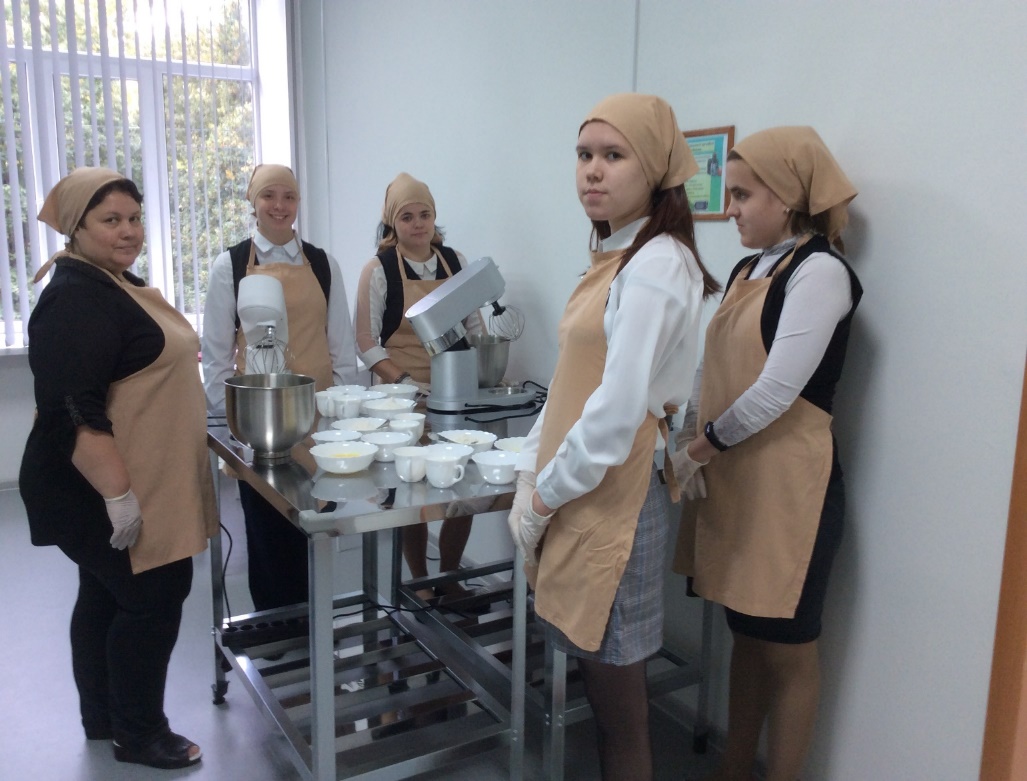 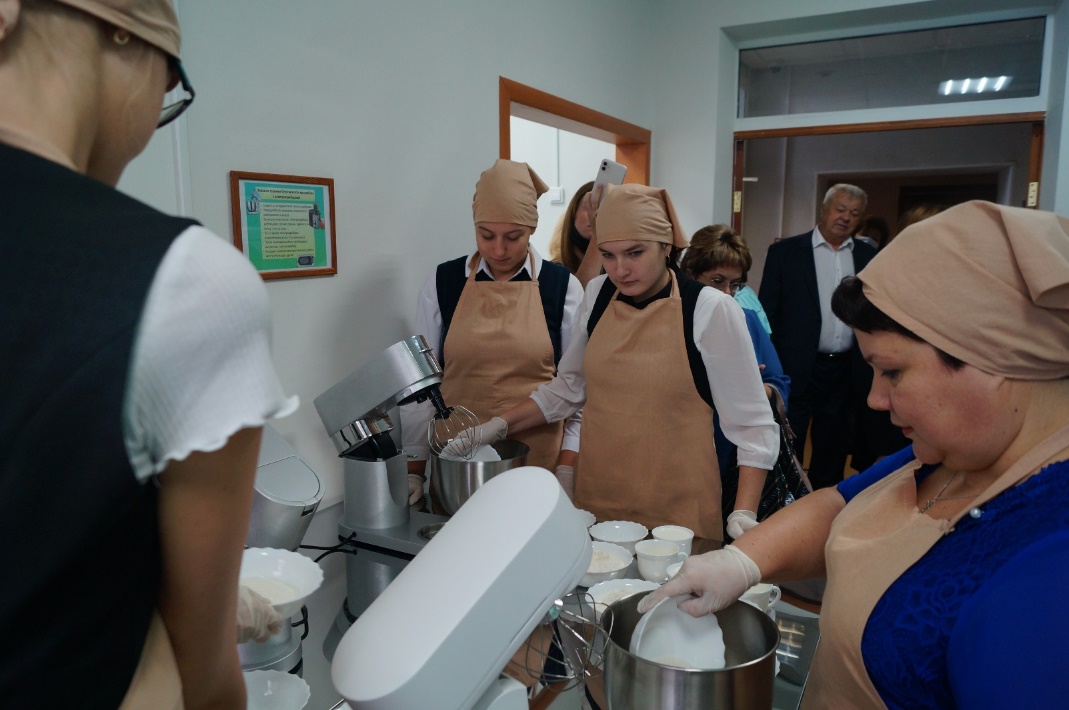 Кабинет практических занятий
 по столярному делу
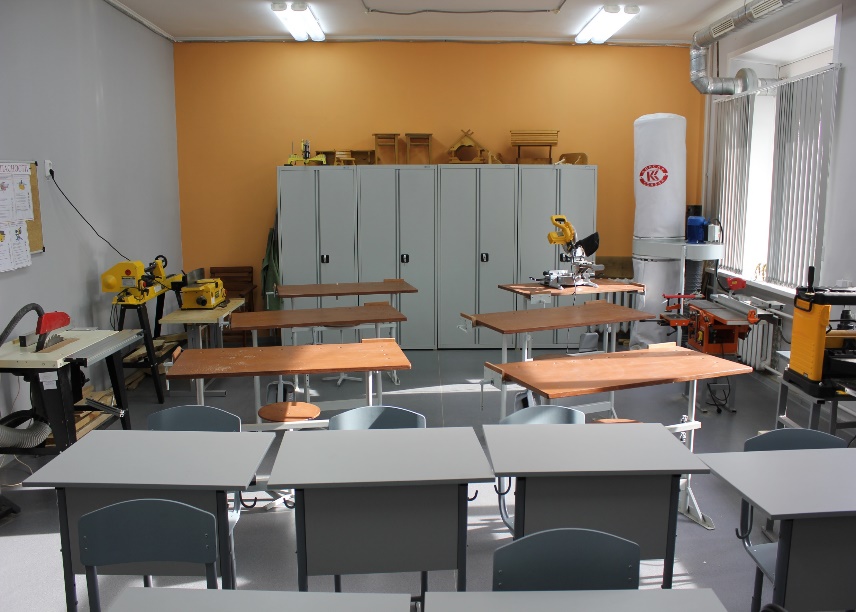 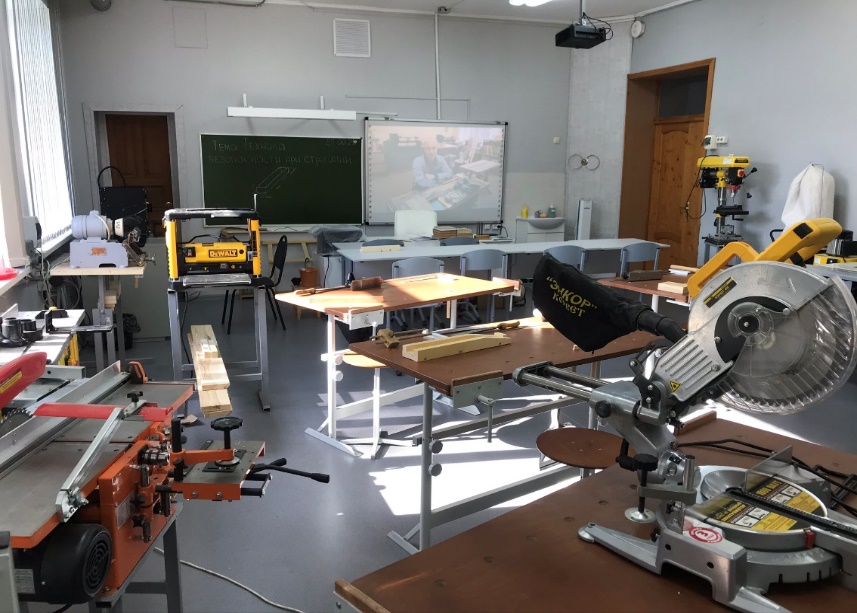 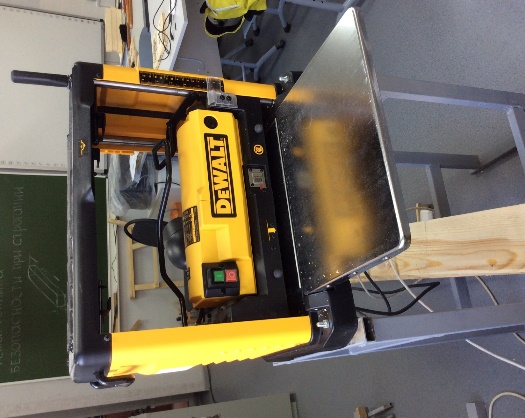 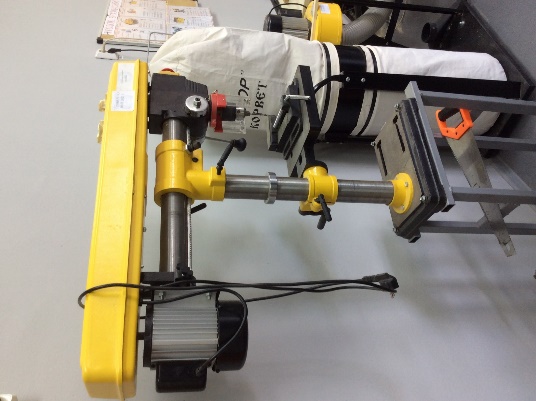 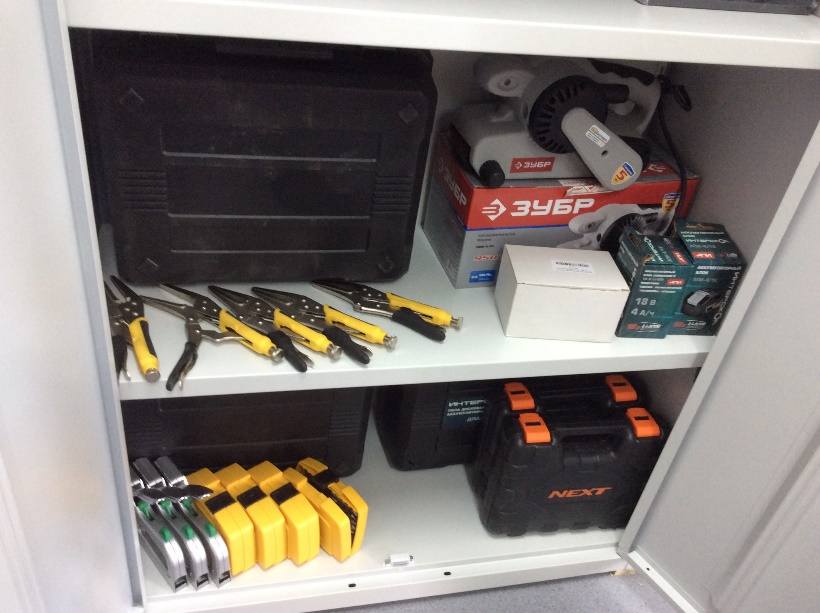 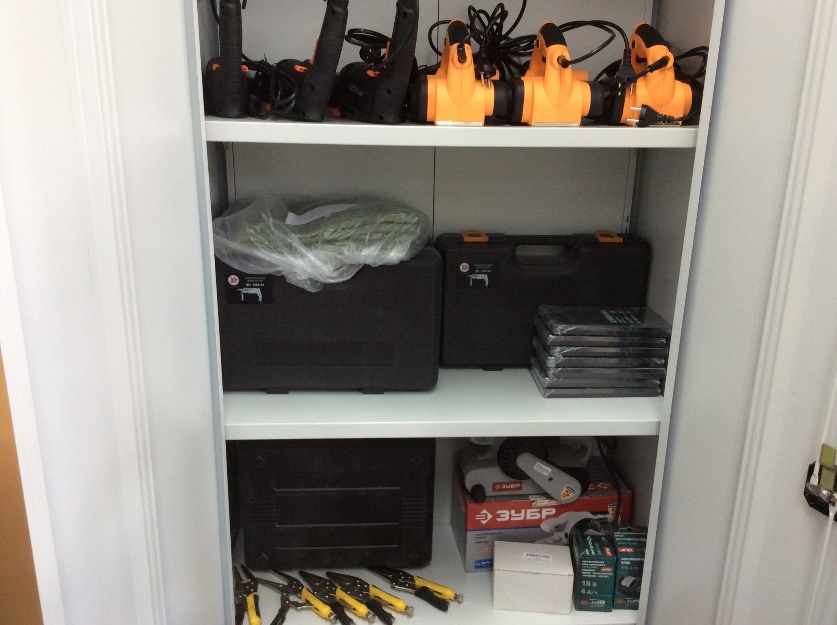 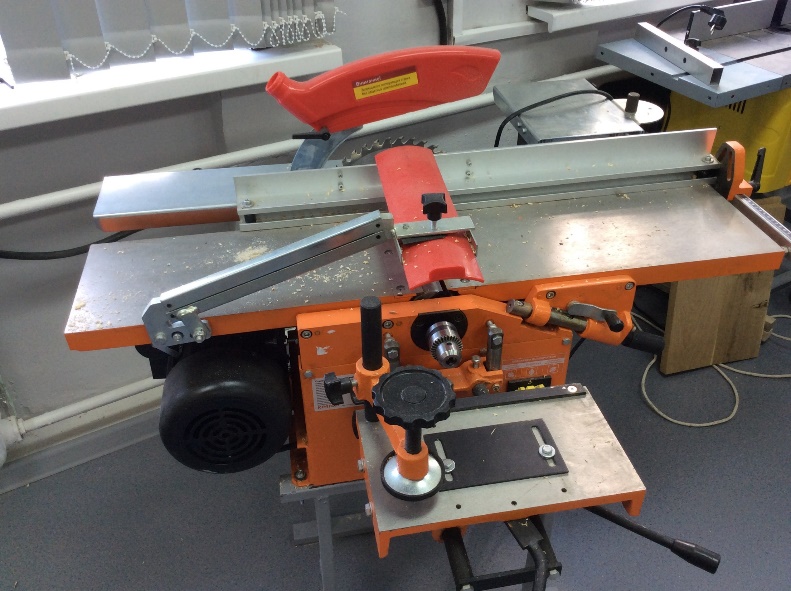 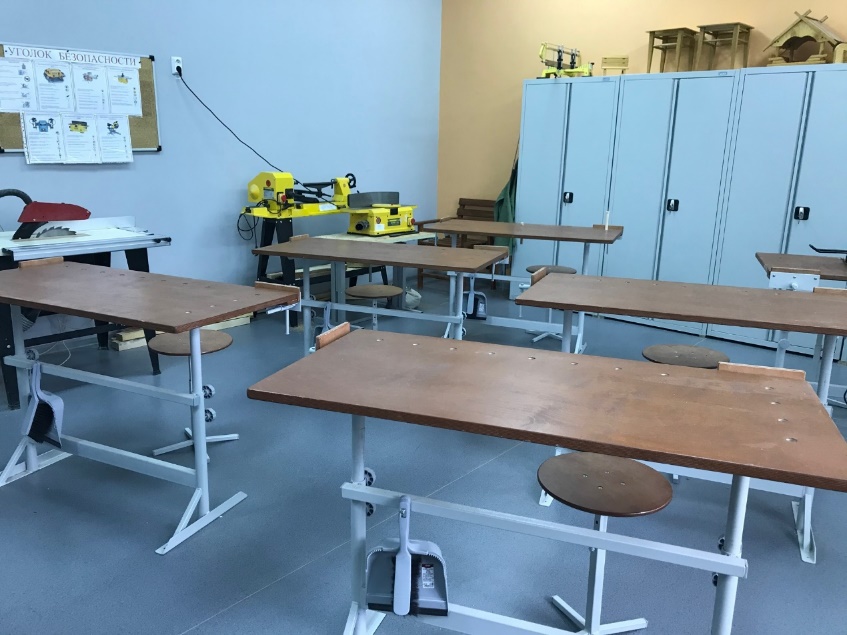 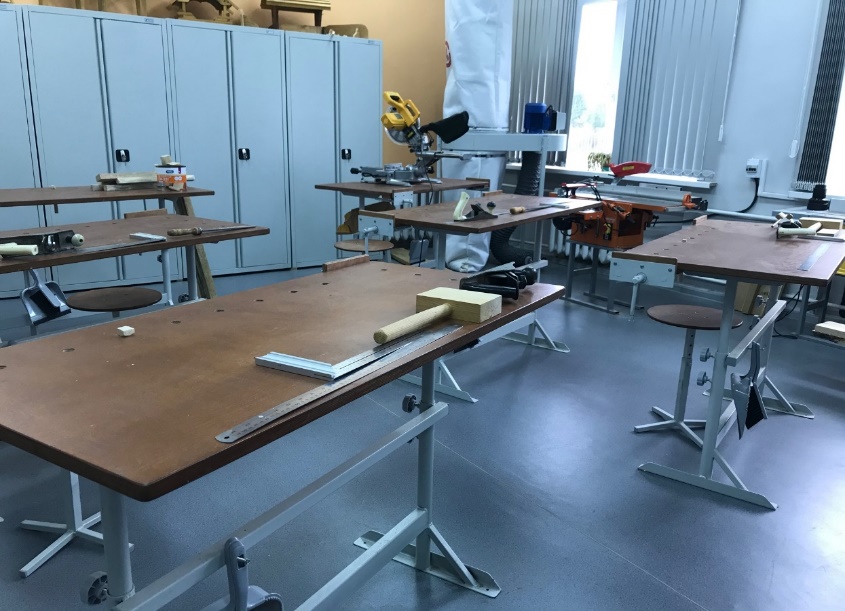 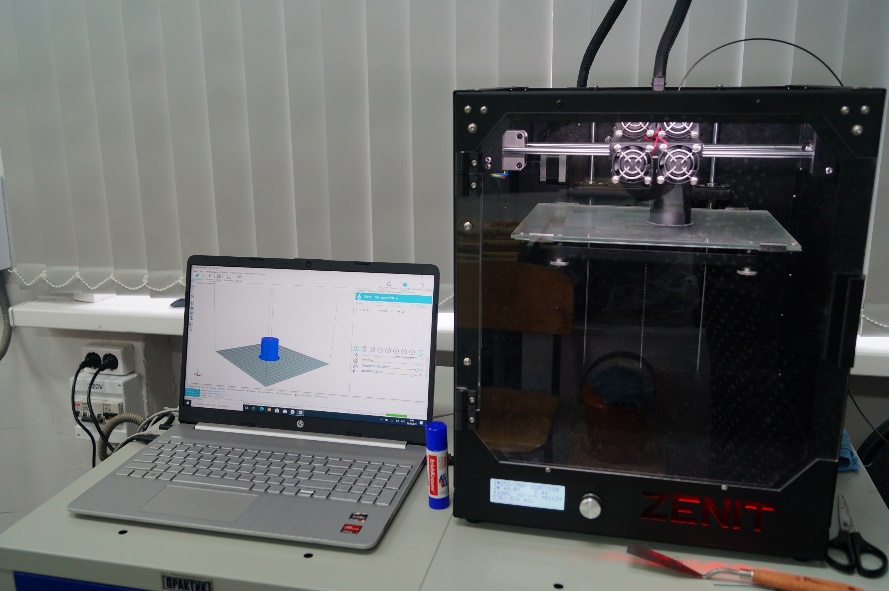 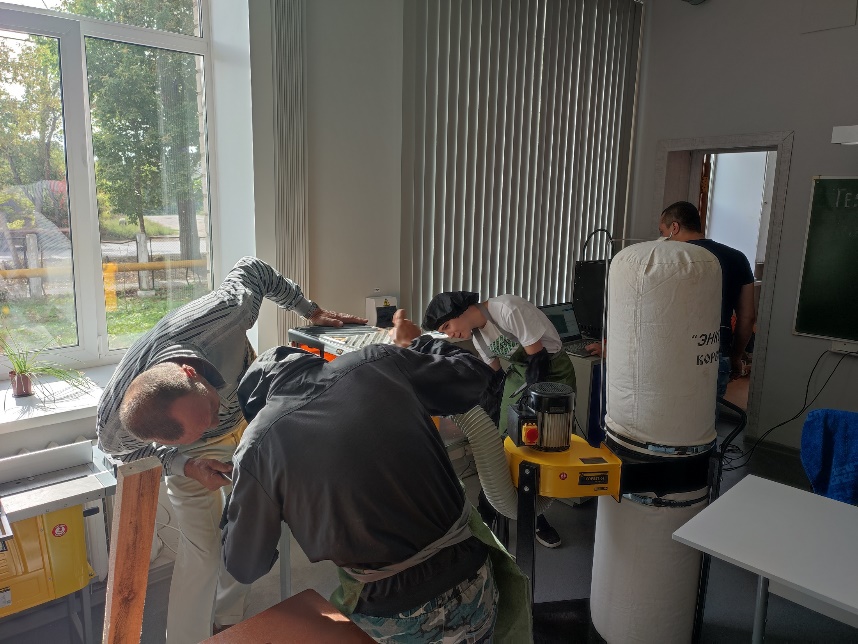 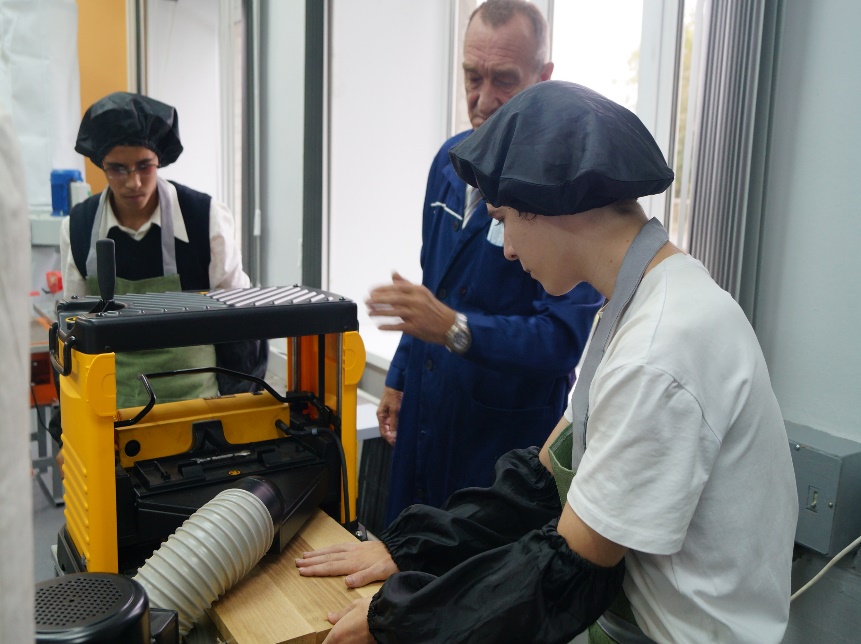 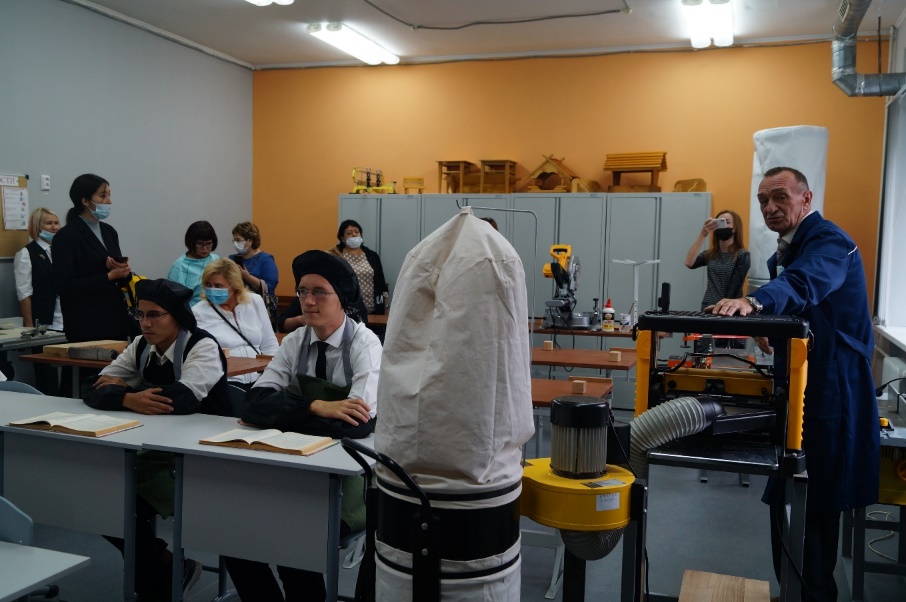 Кабинет практических занятий
 по швейному делу
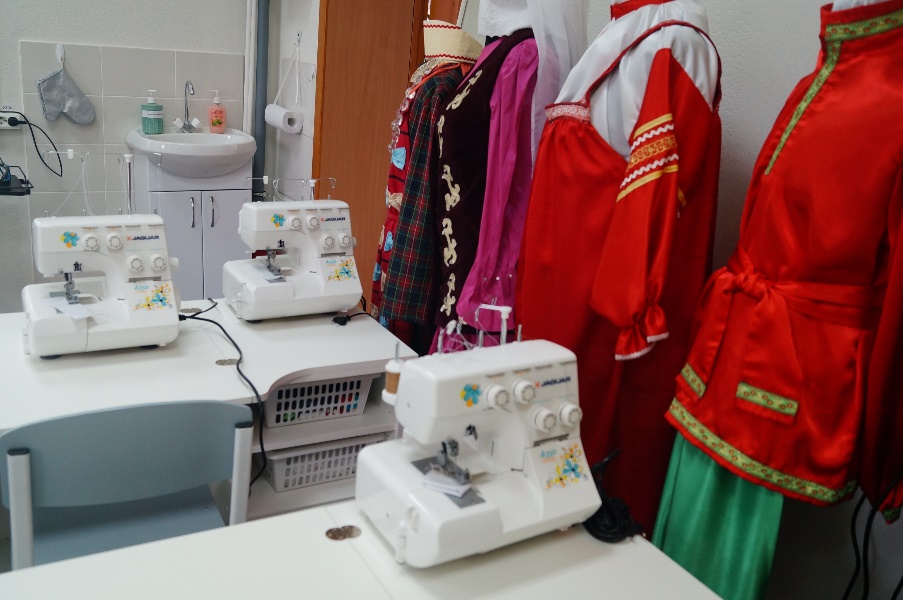 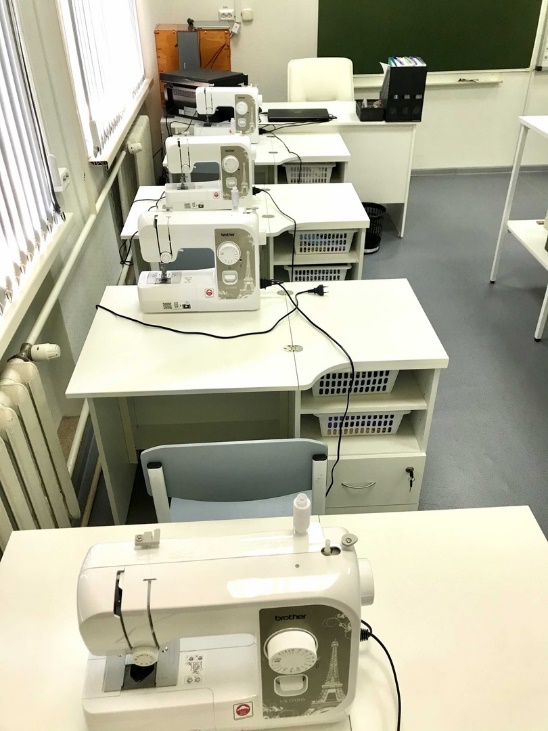 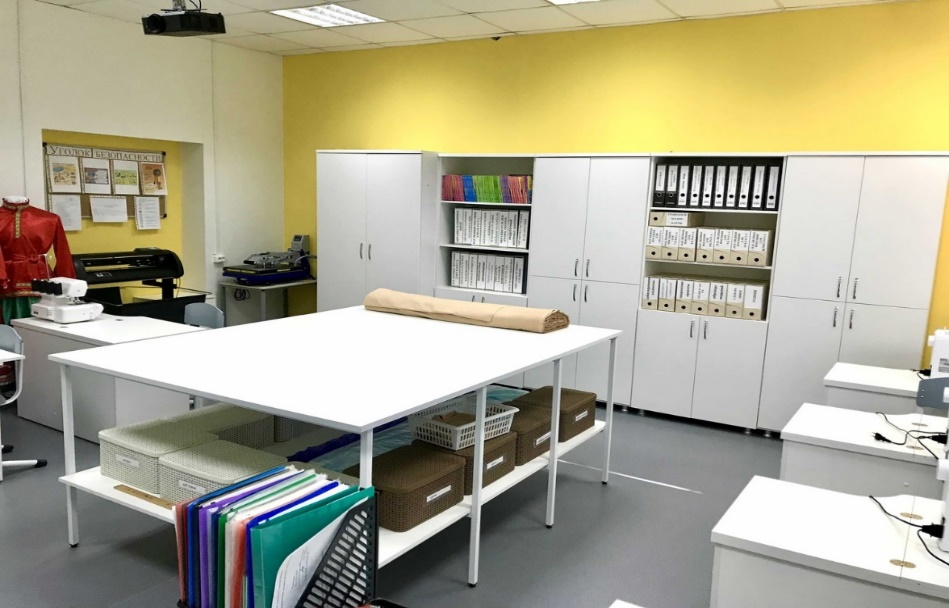 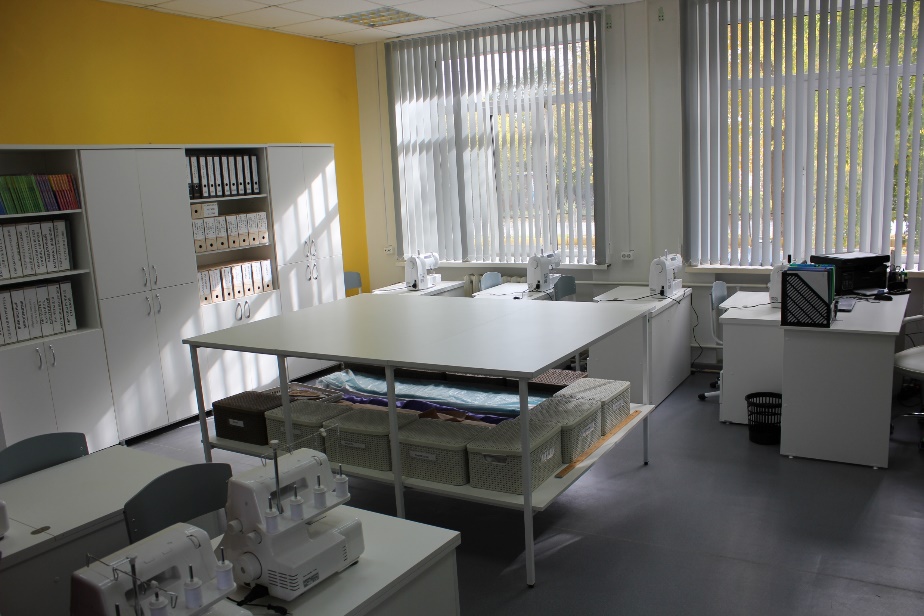 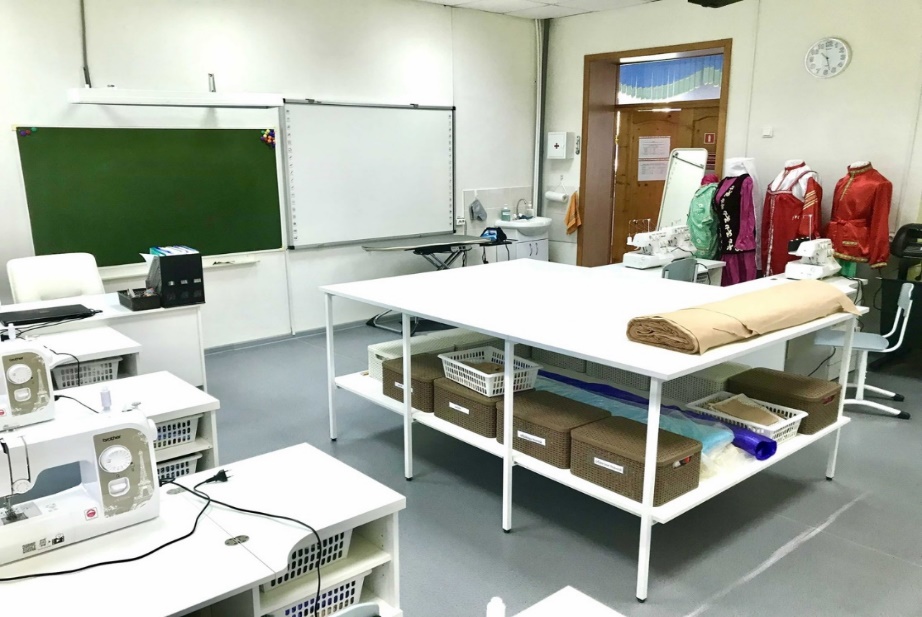 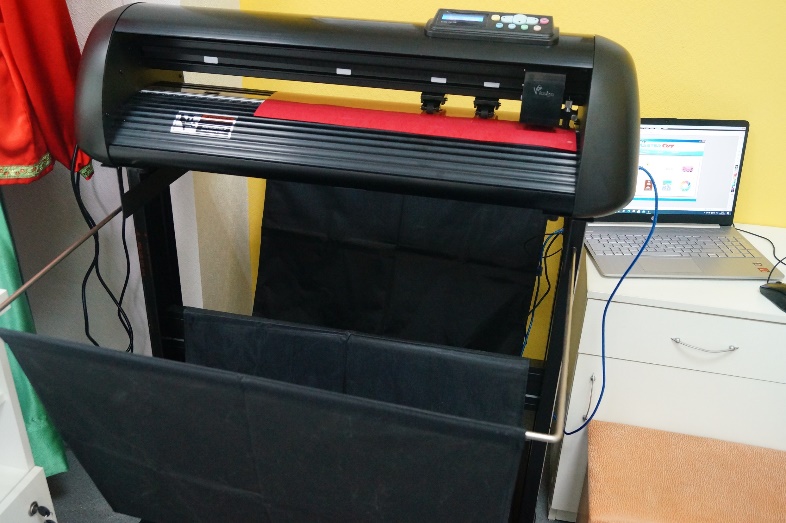 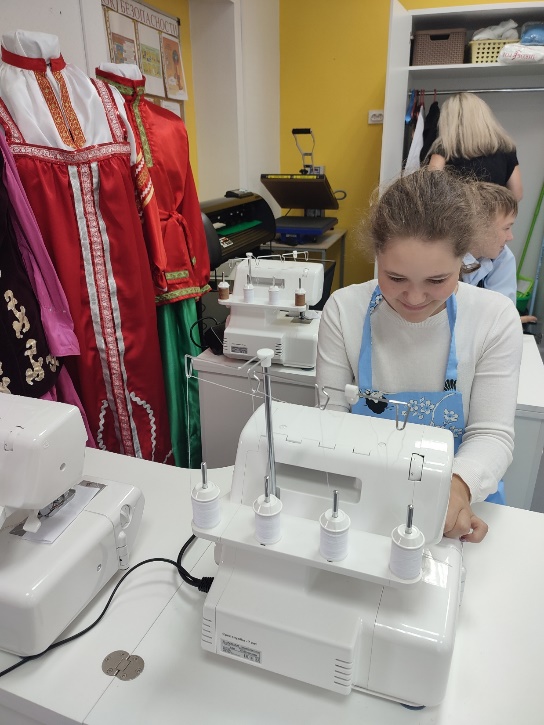 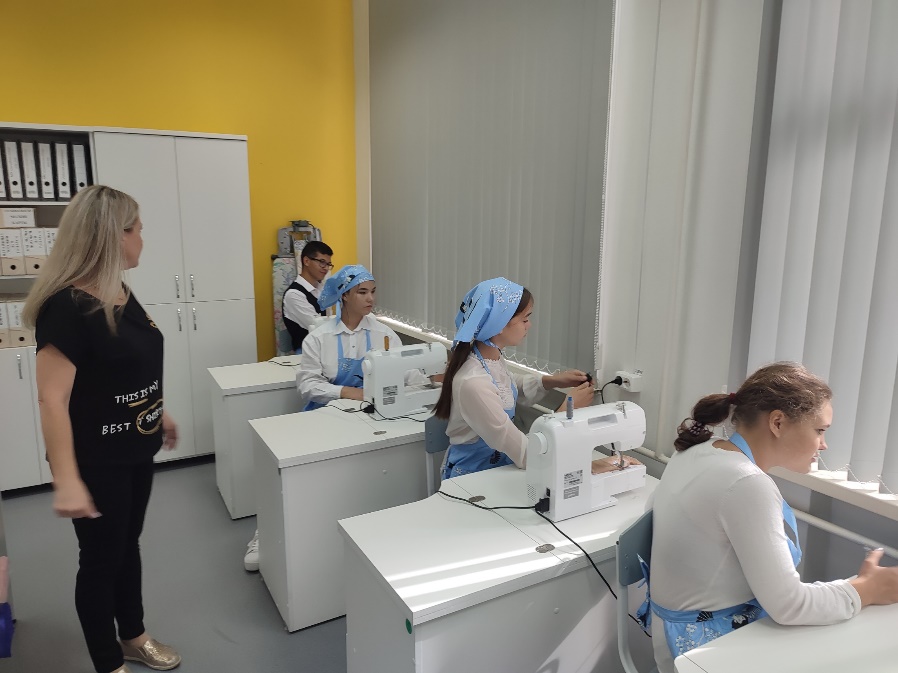 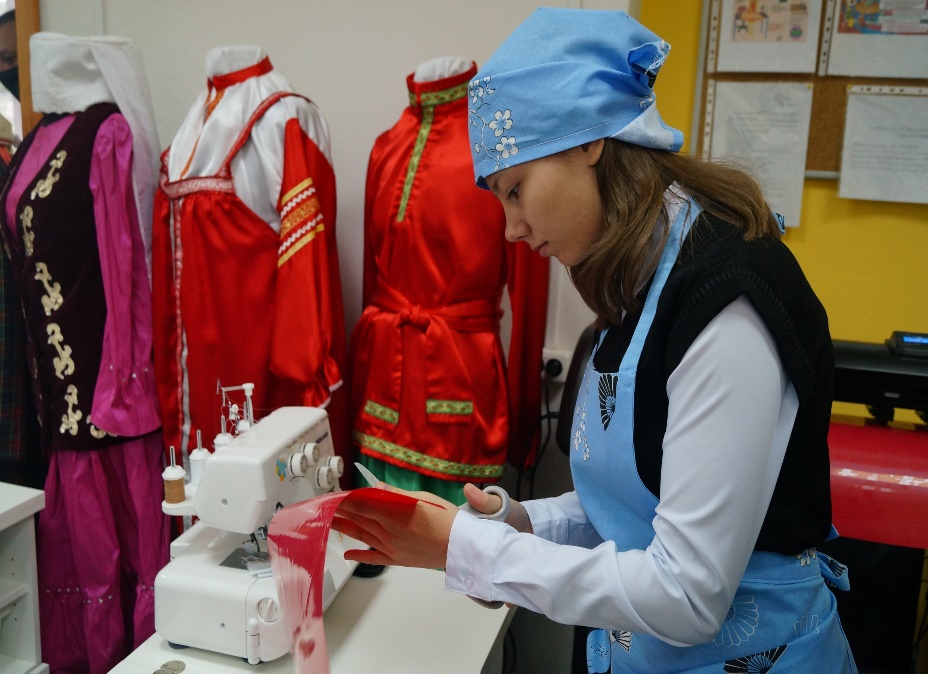 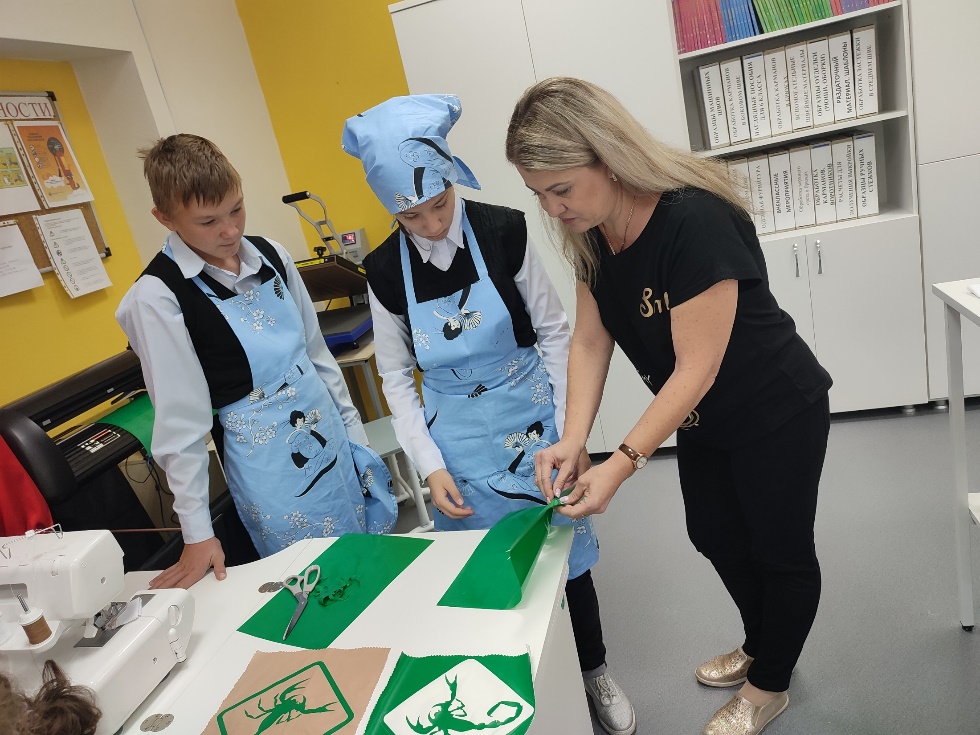 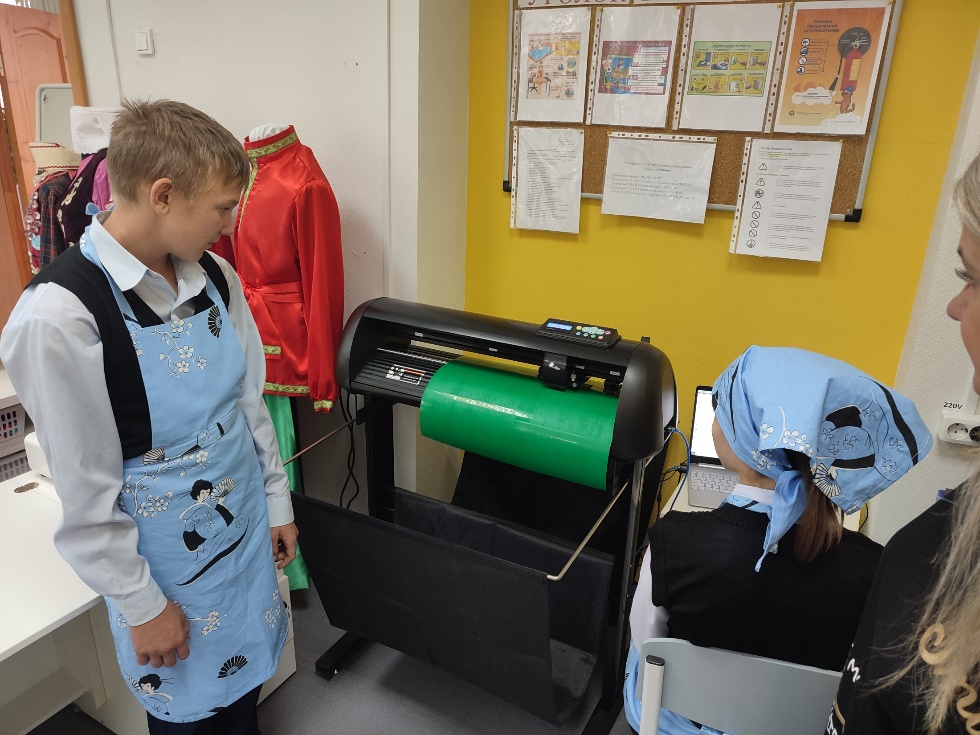 Продолжение обучения выпускников в образовательных организациях СПО
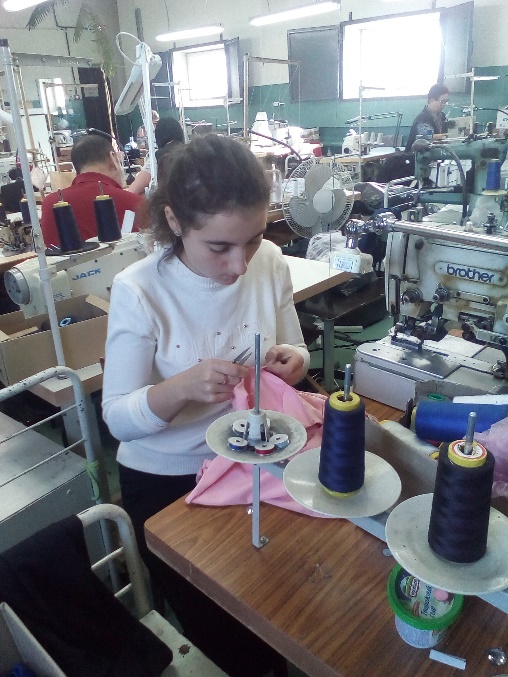 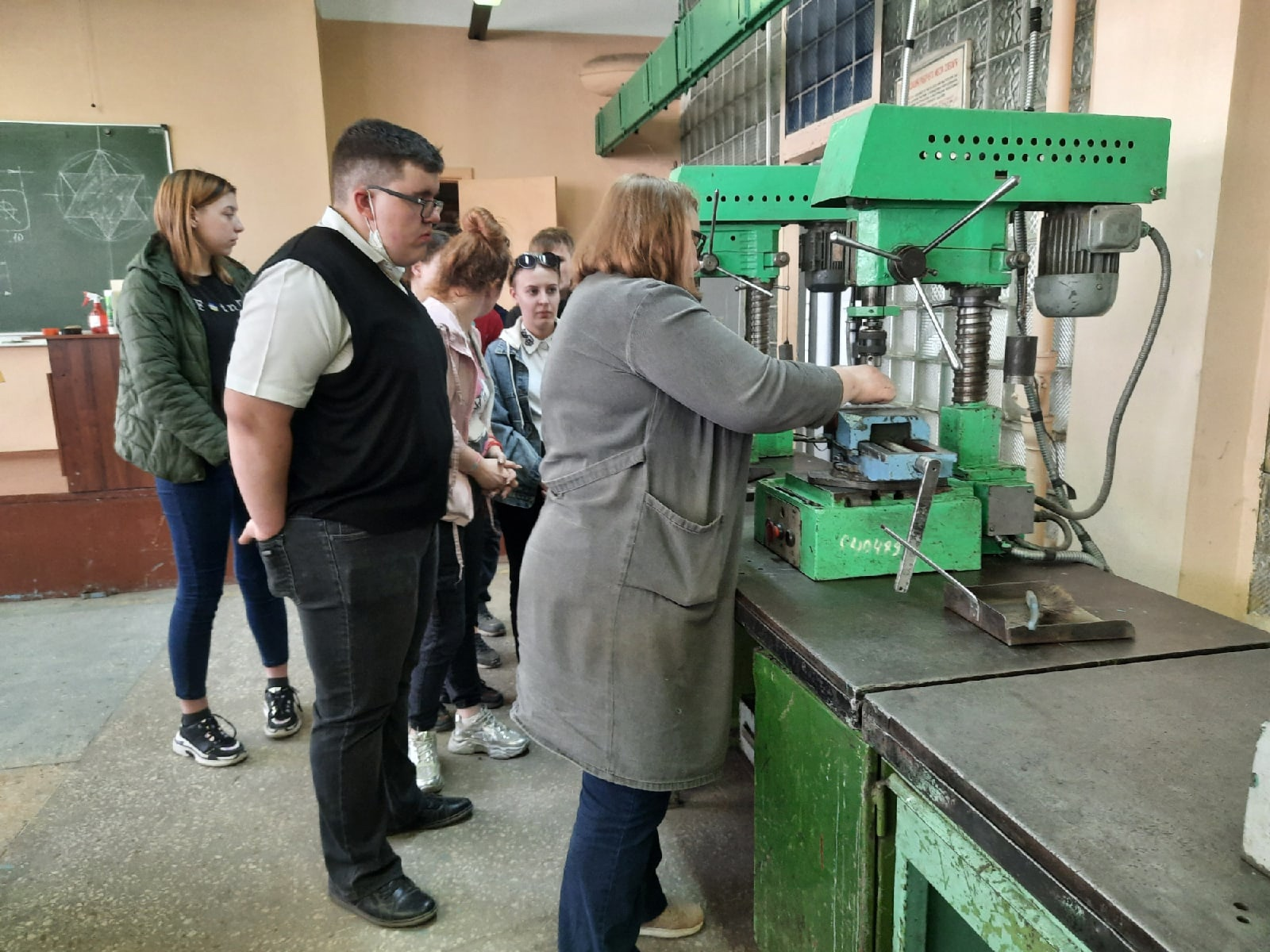 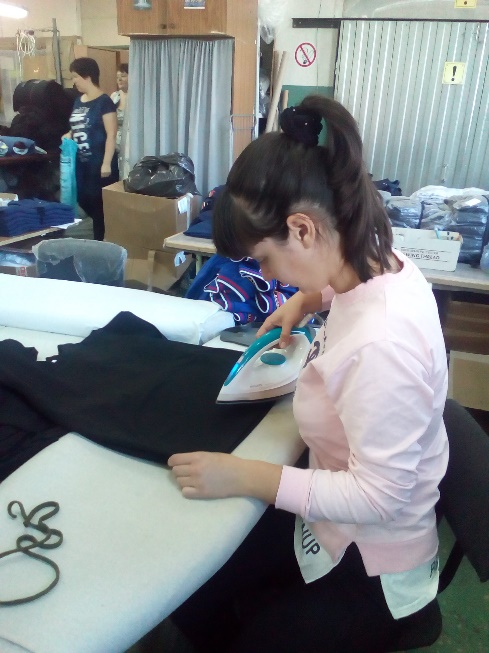 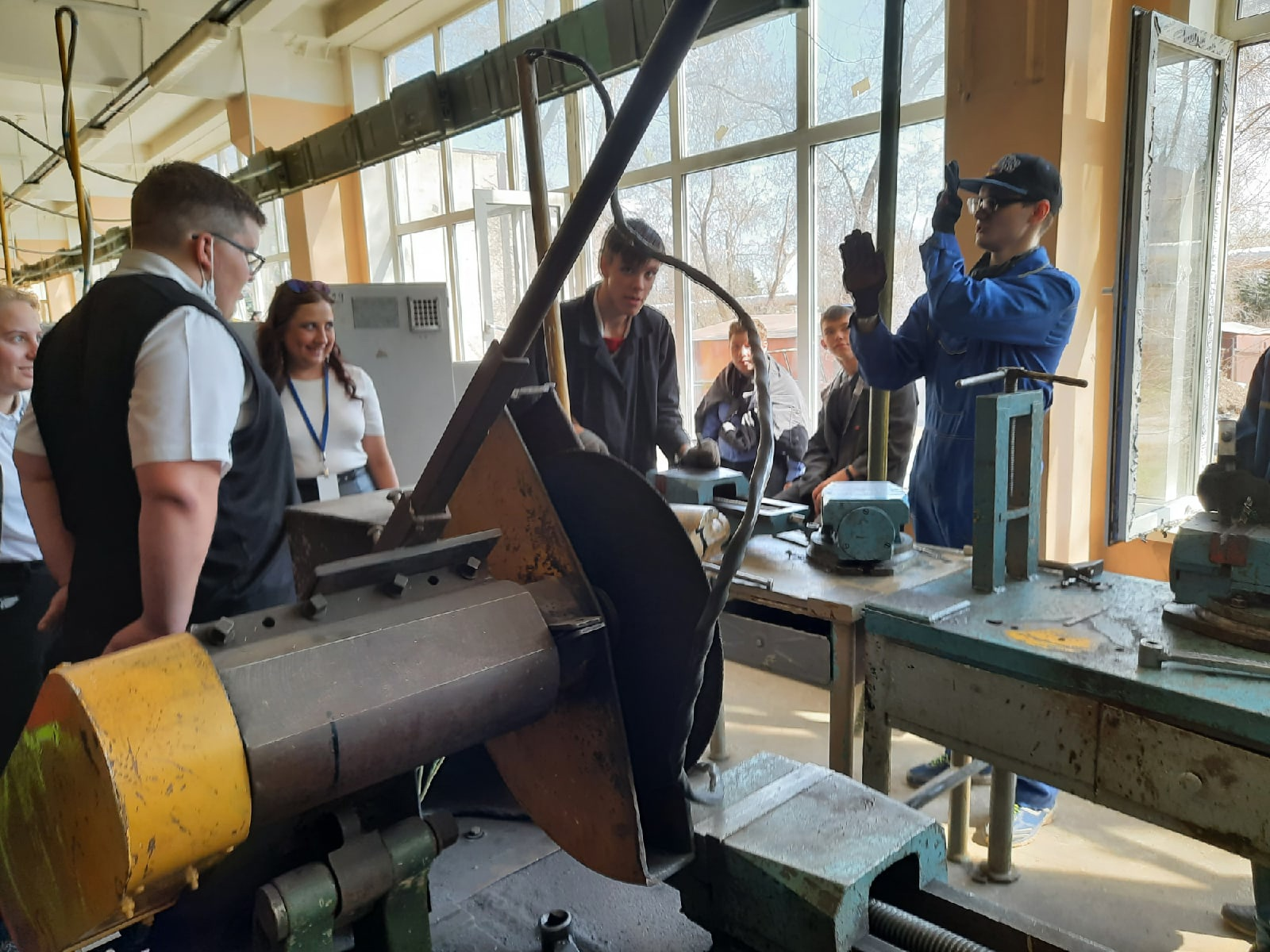 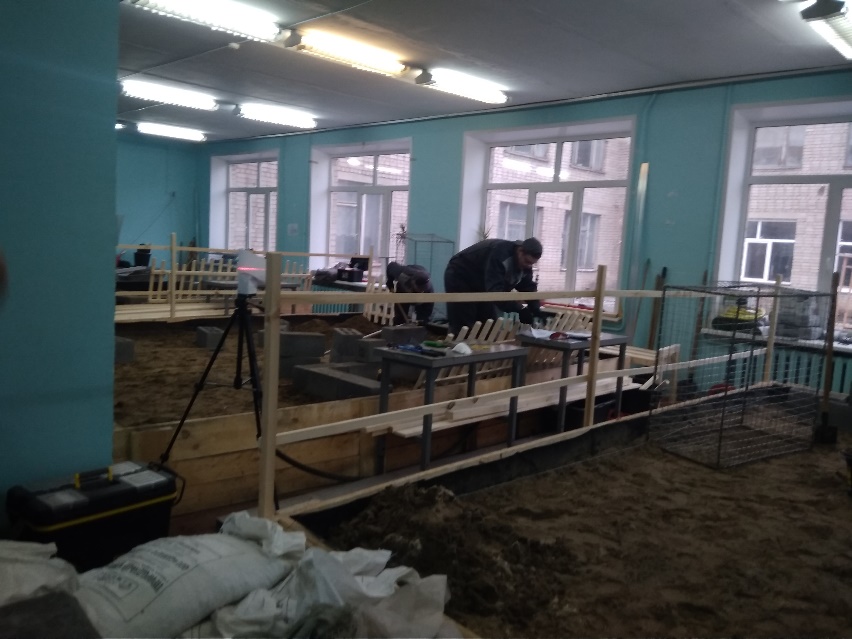 Теплицы
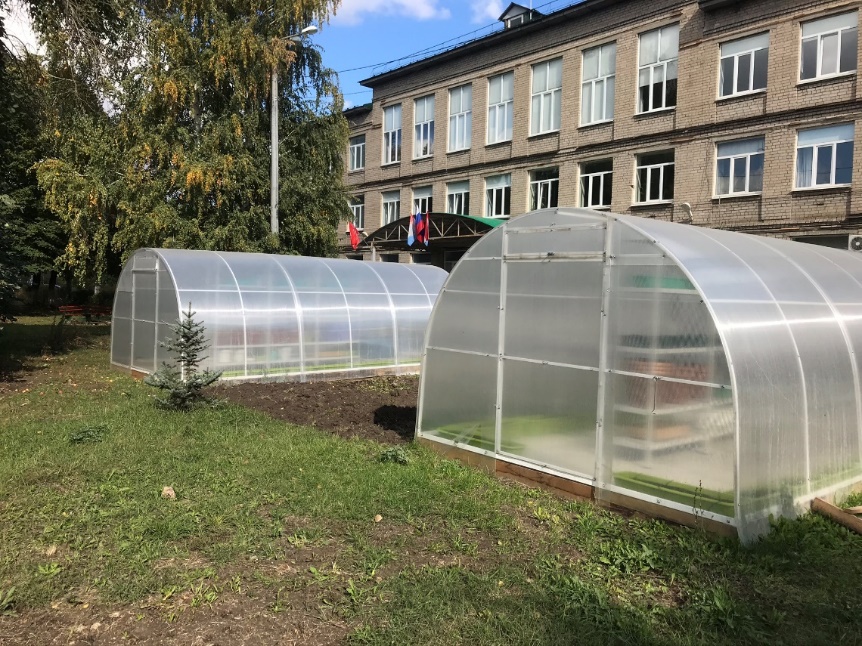 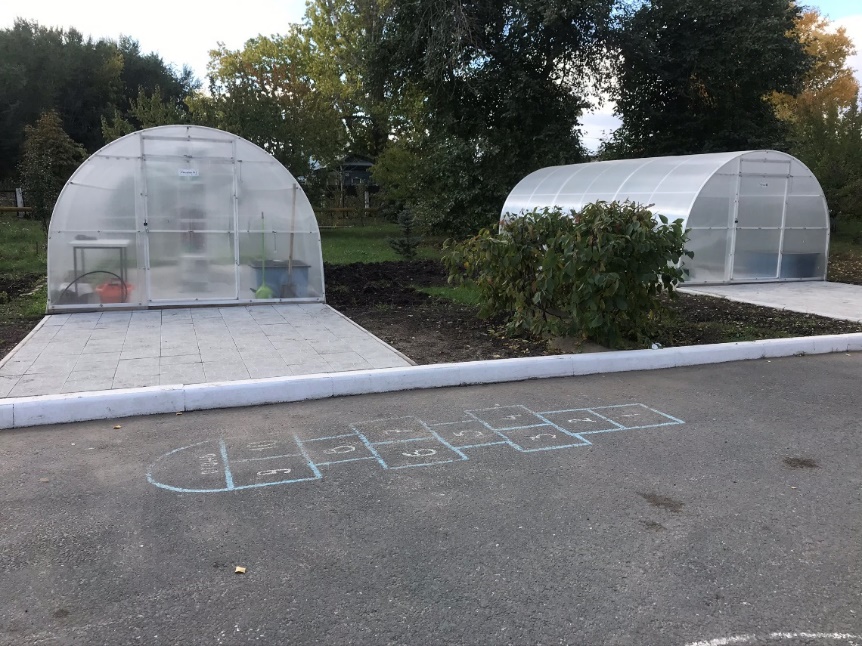 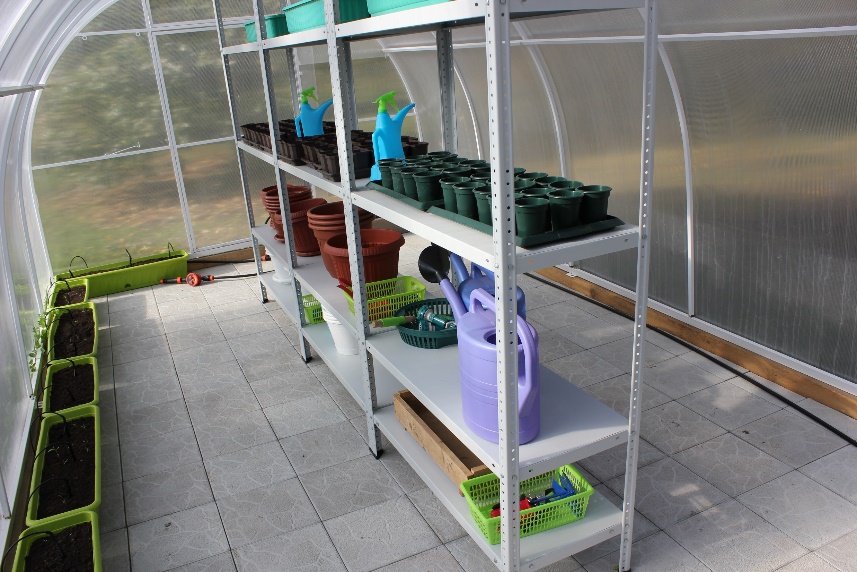 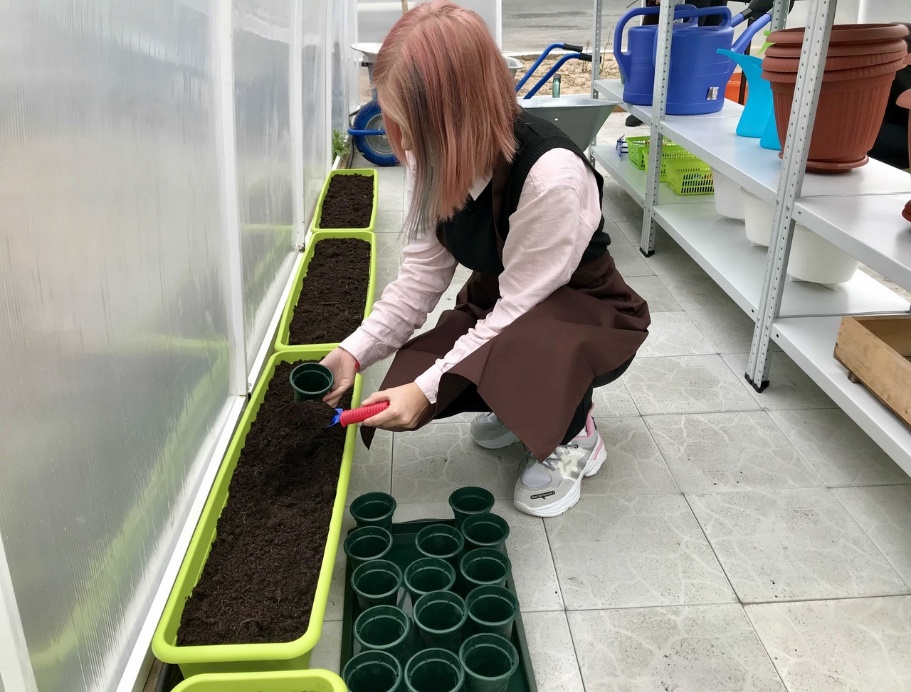 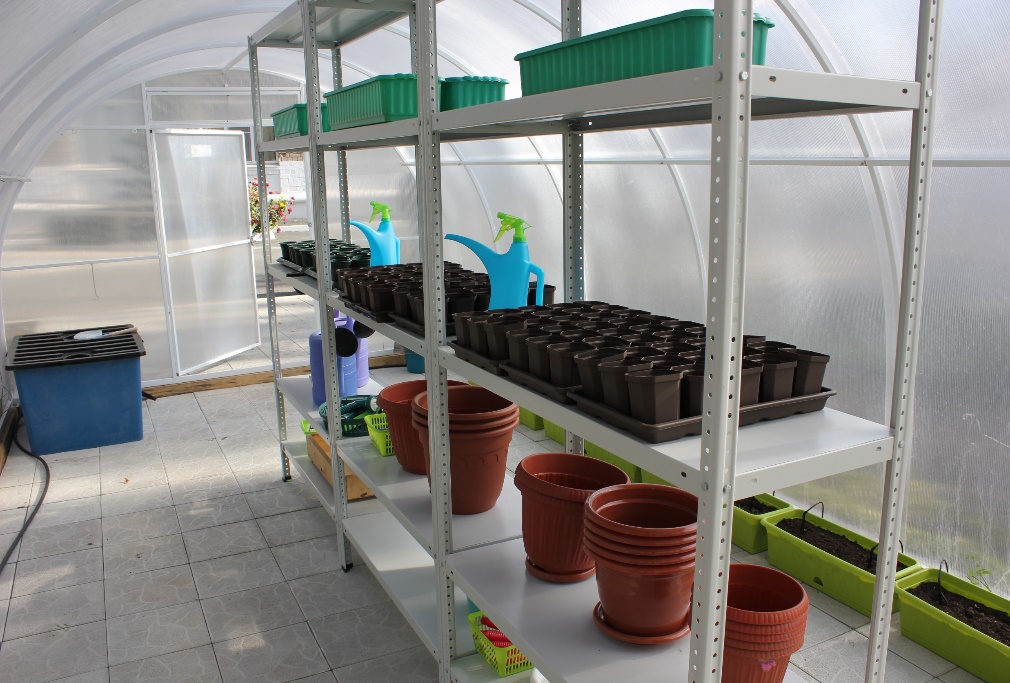 Кабинет практических занятий
 по растениеводству
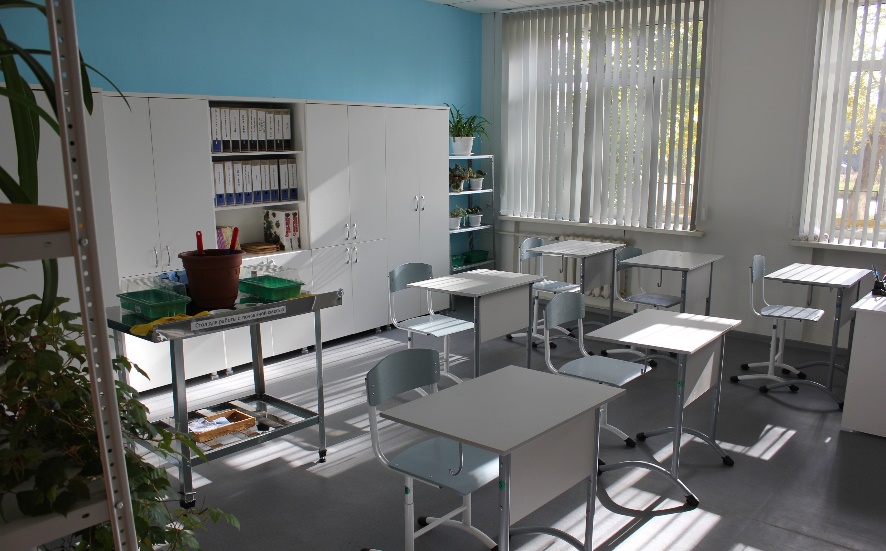 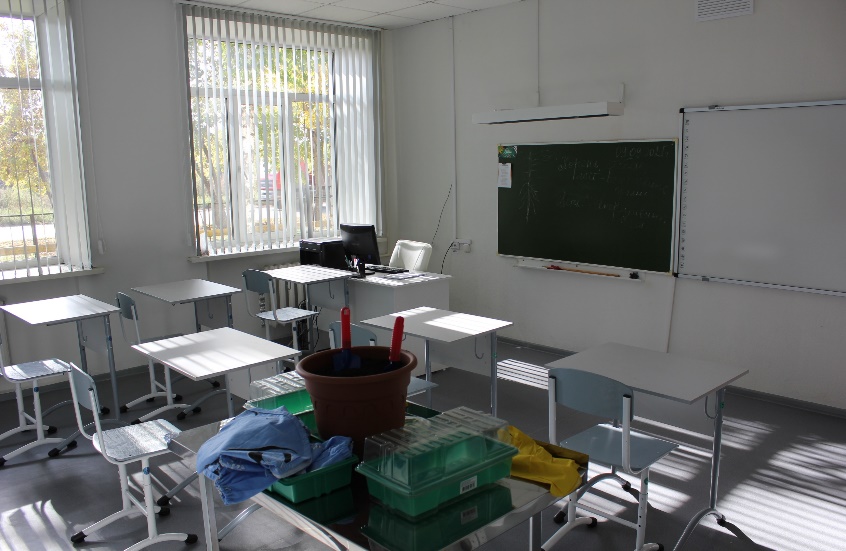 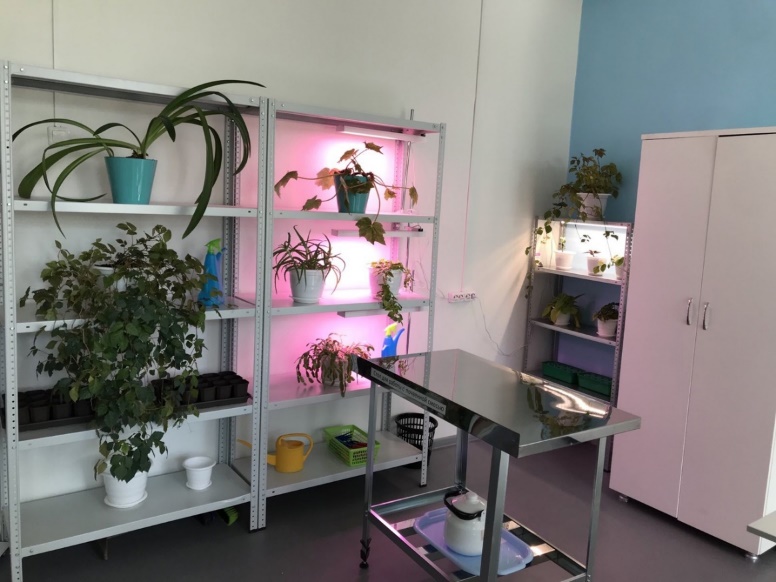 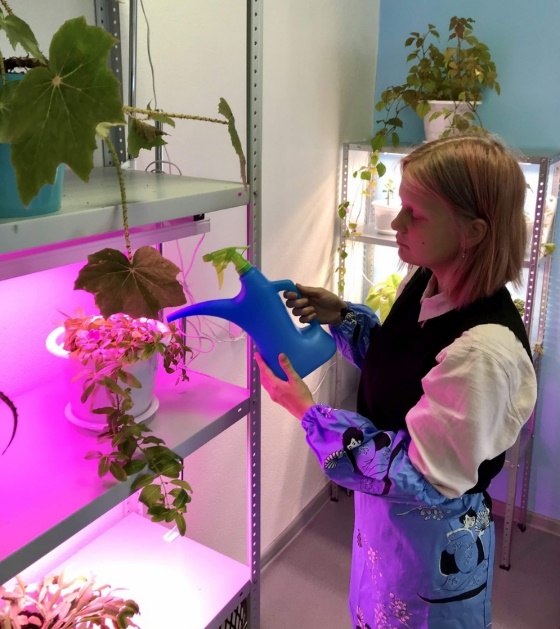 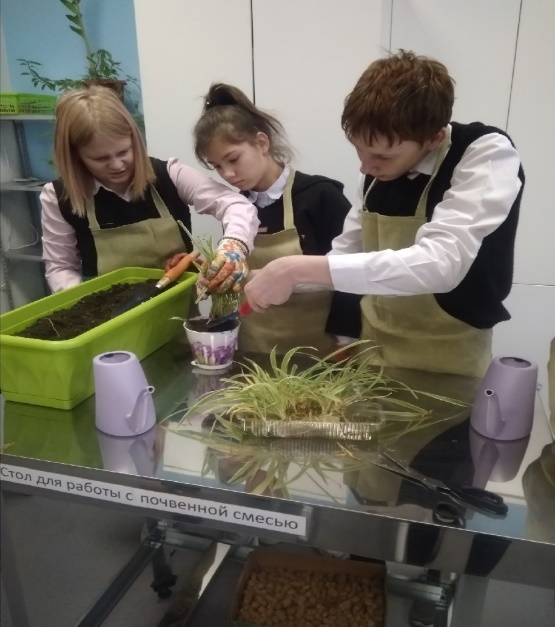 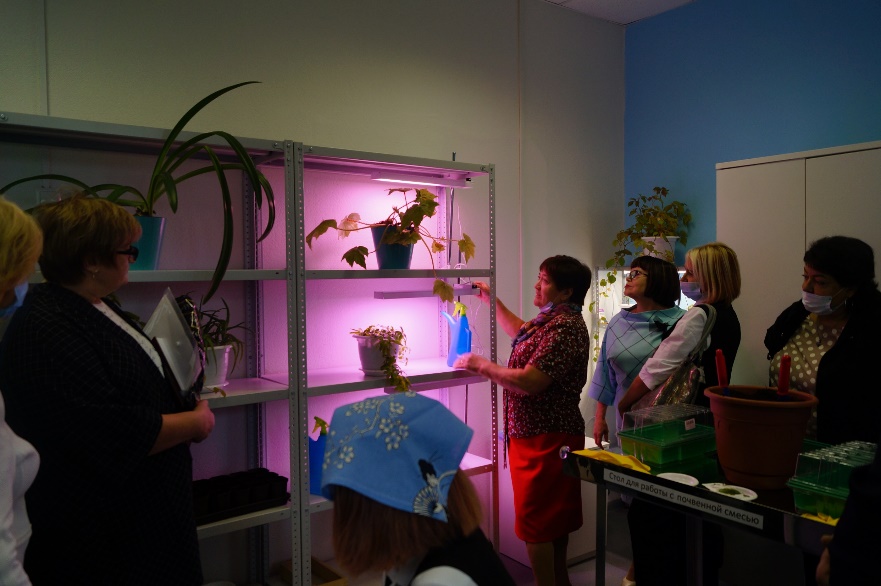 Гидропонная установка
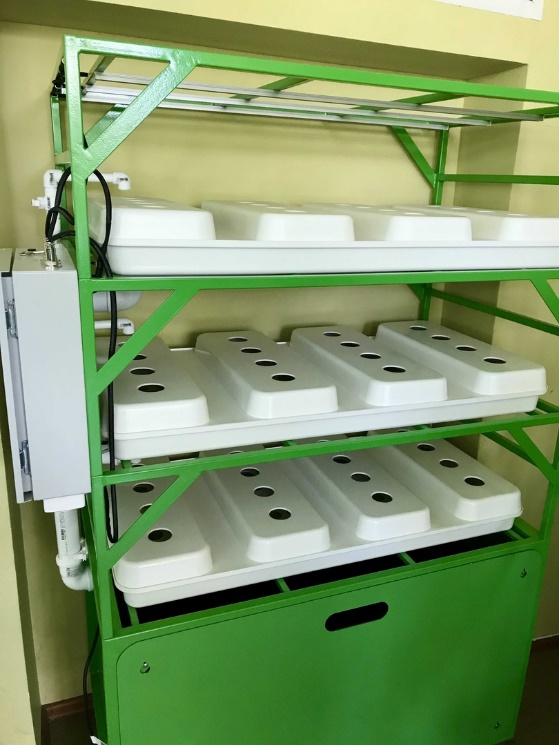 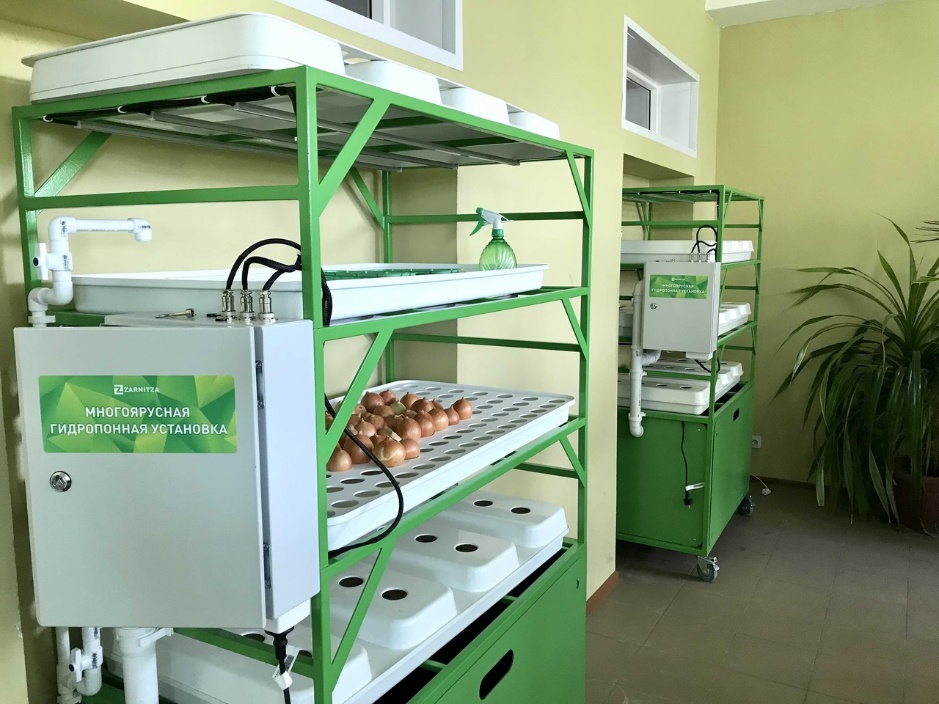 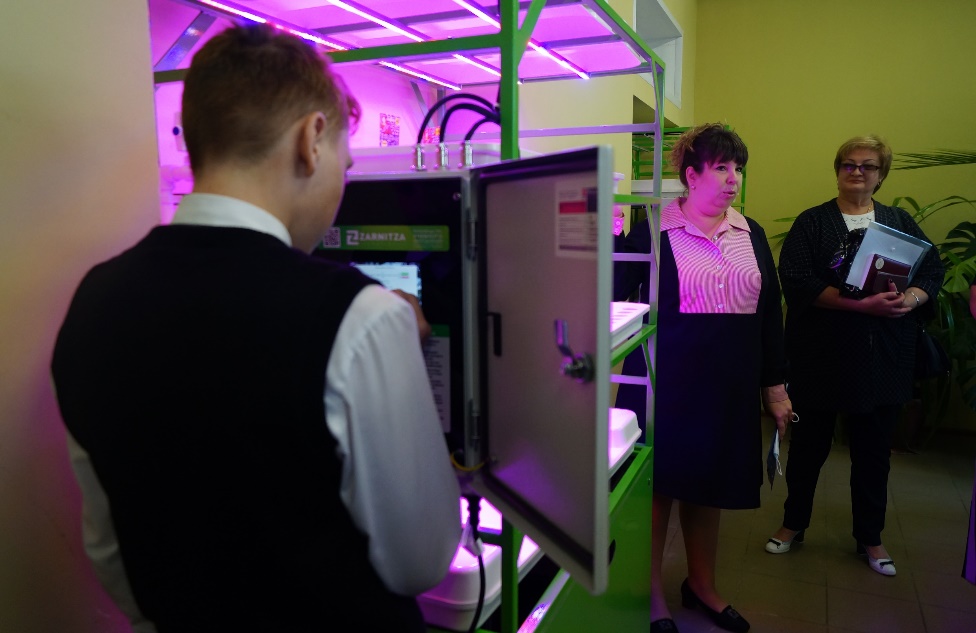 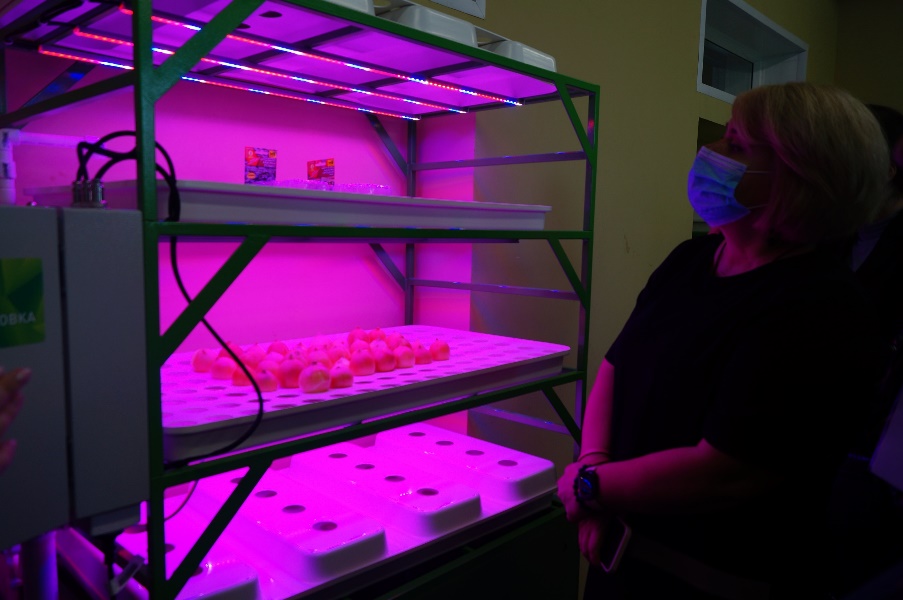 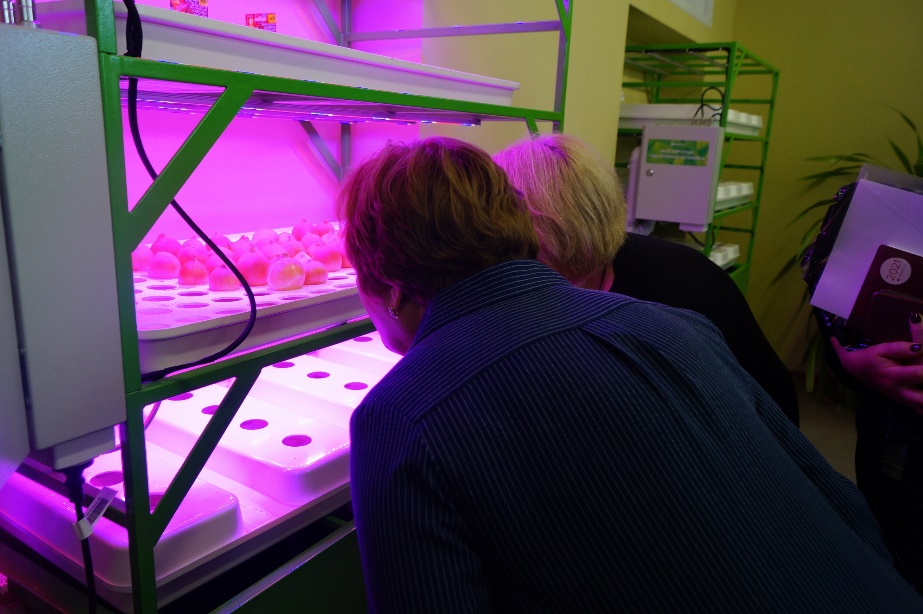 Доля обучающихся, осваивающих предметную область «Технология» по обновленным образовательным программам и на обновленной материально-технической базе, от общего количества обучающихся составляет 82.2%.
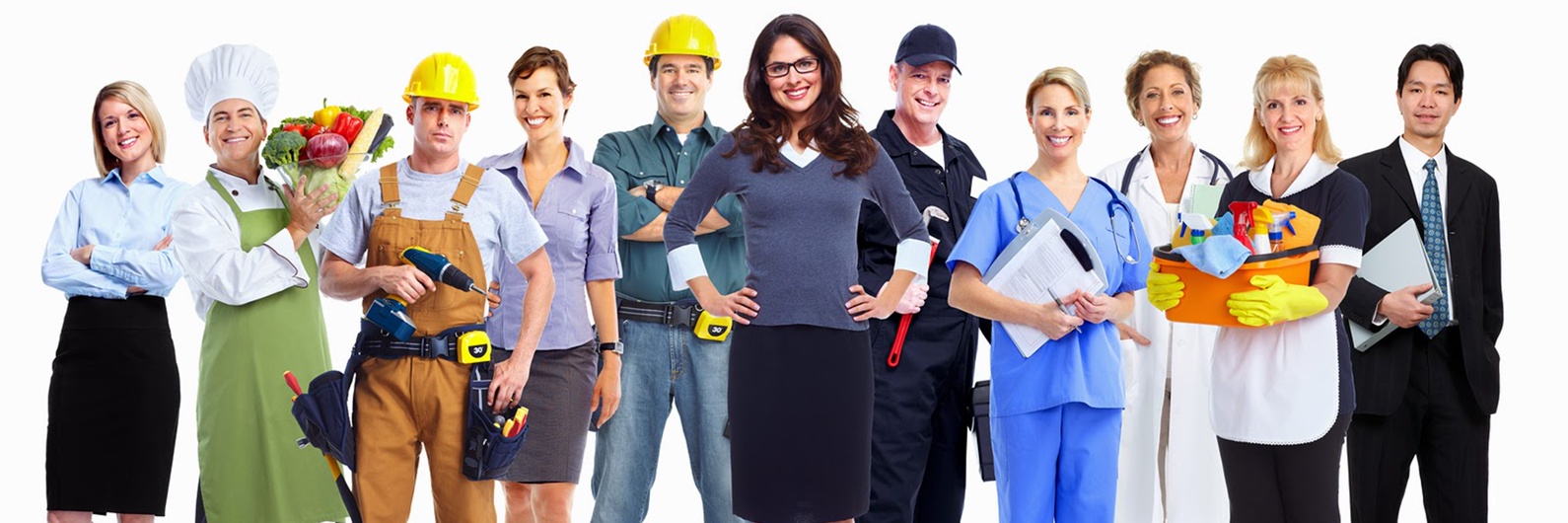 Материально-техническая база школы стала более мощной, современной, доступной. Это даёт возможность педагогам школы вести профессиональную ориентацию обучающихся более качественно, результативно.
В рамках работы ресурсного центра с использованием базы профессионально-трудового обучения мы можем предложить учителям общеобразовательных организаций:
провести анкетирование родителей (законных представителей) на предмет готовности детей к адекватной их психофизическим особенностям профессиональной подготовки;
провести психо-диагностические мероприятия особенностей профессионального самоопределения подростков;
провести профессиональное консультирование в выборе профессии (после изучения интересов, склонностей и психофизических возможностей);
составить план профессионального воспитания обучающегося;
на базе ГБОУ школы-интерната №71 провести профессиональные пробы по специальностям, культивируемым в школе;
организовать экскурсии для педагогов общеобразовательных школ, родителей (законных представителей) обучающихся с ОВЗ и их детей по кабинетам профессионально-трудовой подготовки учащихся школы.